Welcome to your favorite part of the day

Aric Foster
afoster@armadaschools.org
armadafoster.weebly.com
@aricfoster2

The Right Side of History
One teacher’s ELA journey through the SBL process and into #ttog.
Question #1:

How many years have I been teaching?
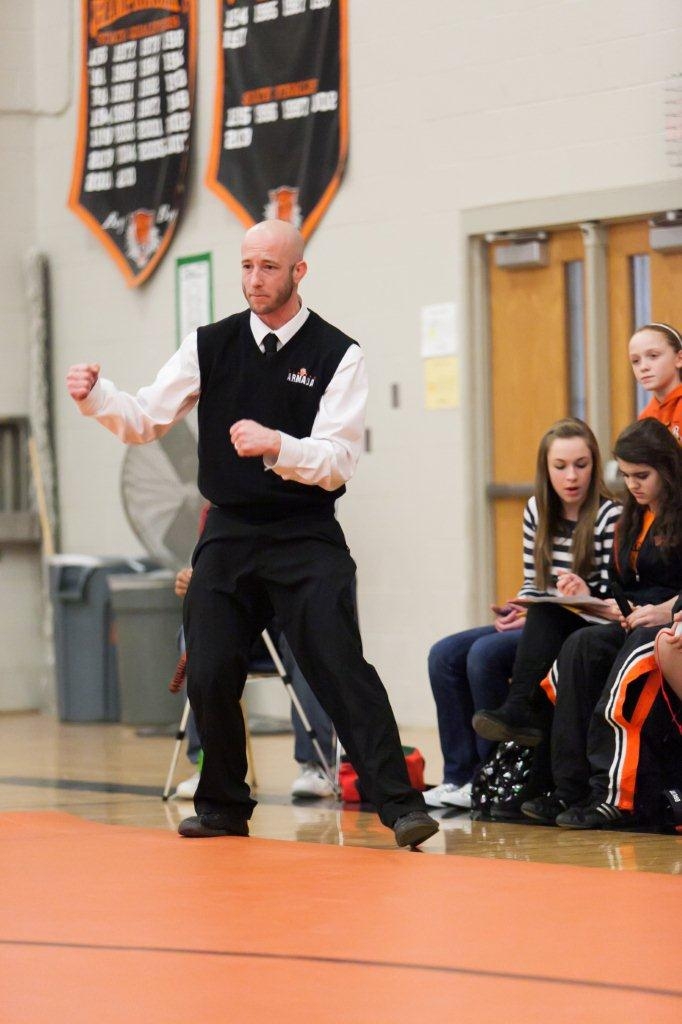 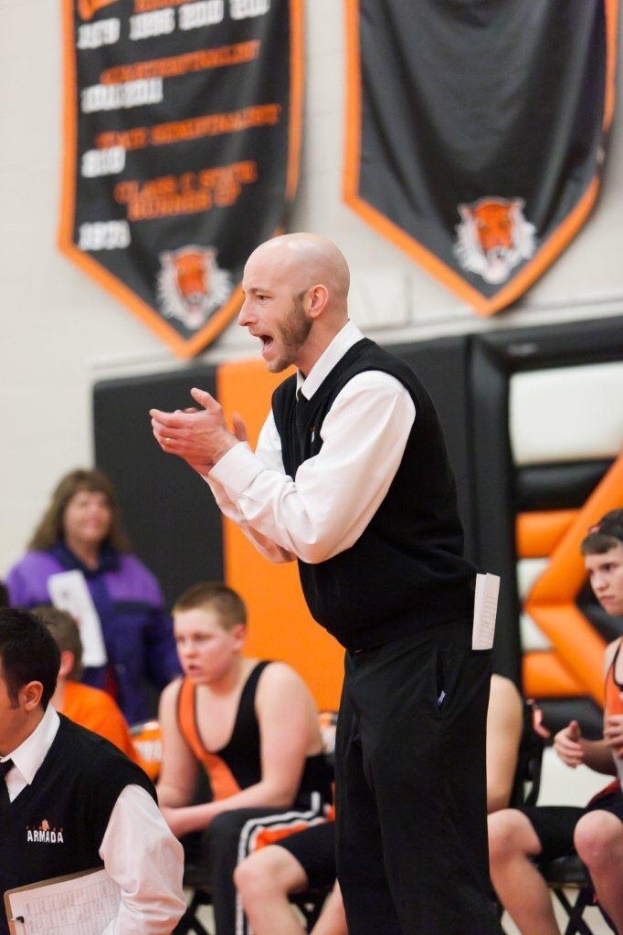 Currently year 15 
in Armada

English 11, 
AP Lit/Comp, 

Coaching: 
wrestling, track
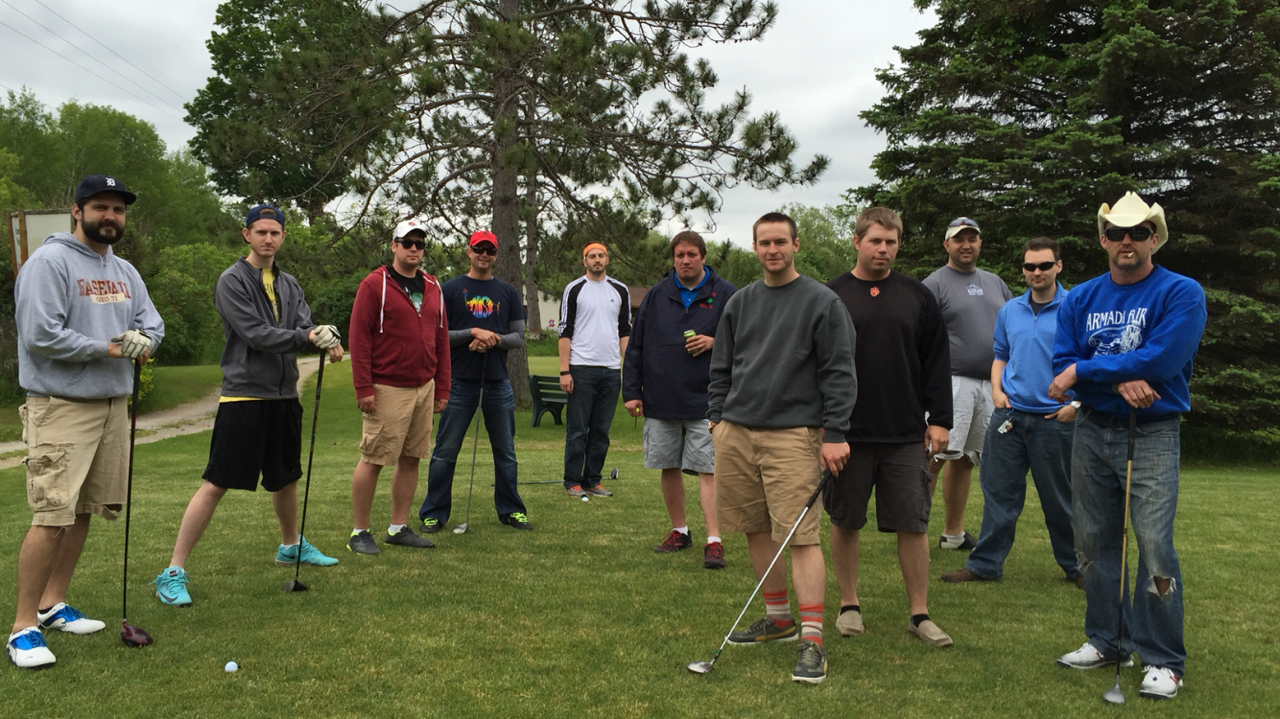 Question #2:

How many times have I made this presentation?
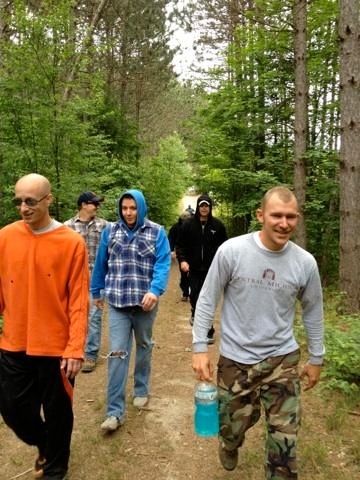 Answer #2:
10, SBL 6 years, TTOG 
2 years, “normal” teacher
Question #3:


How many children do I have?
Answer #3:

One perfect child: 
Aric Victor 
3 years old
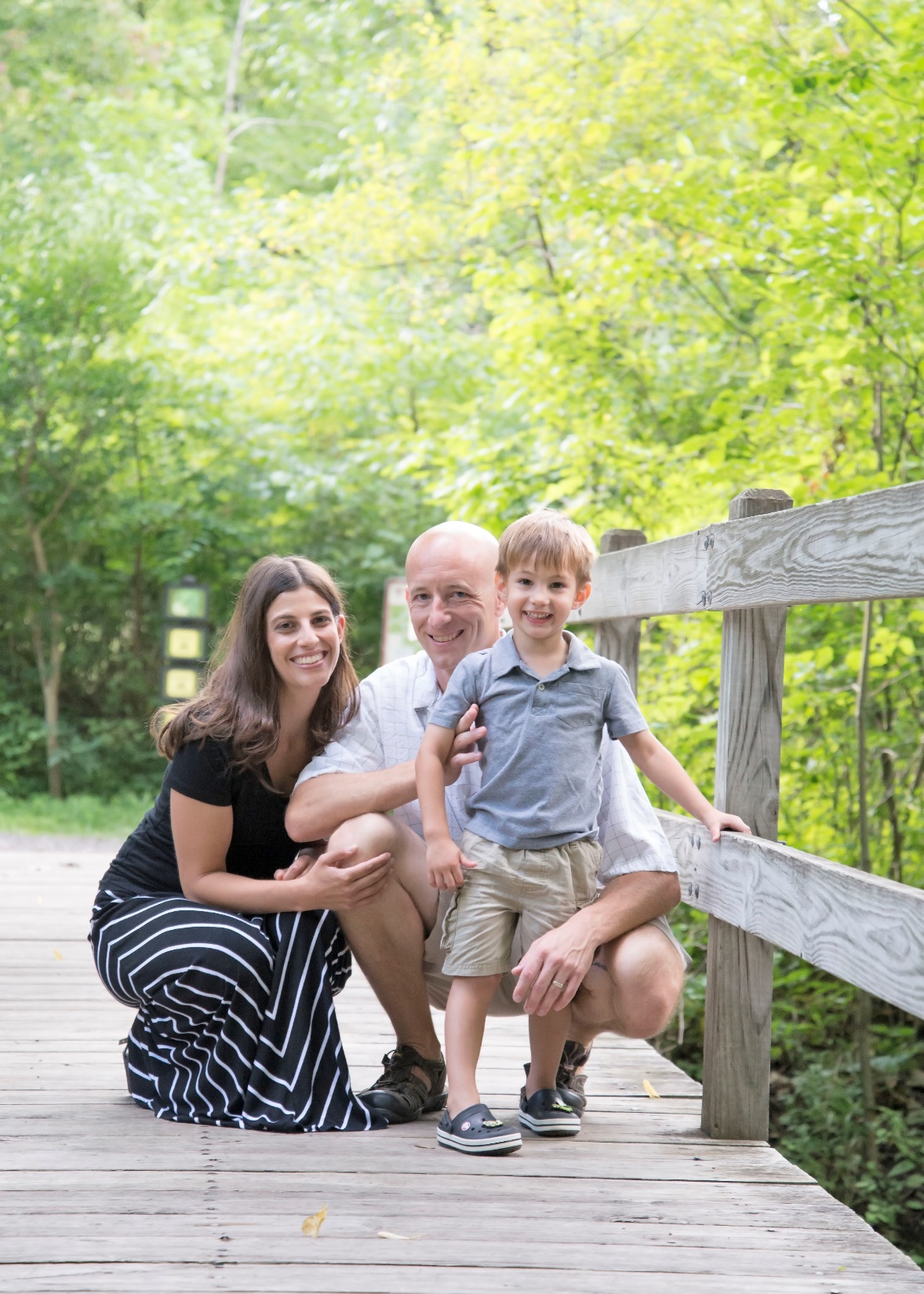 How much do we know?
Elevated SBL Experience
Standing on chair: Wormeli/O’Connor/Hillman 
Standing on floor: SBL teacher/admin for 3 or more years 
Sitting in chair: SBL rookie, got the gist, not proficient yet
Sitting on floor: Thinks SBL is Spanish Blinking Librarian
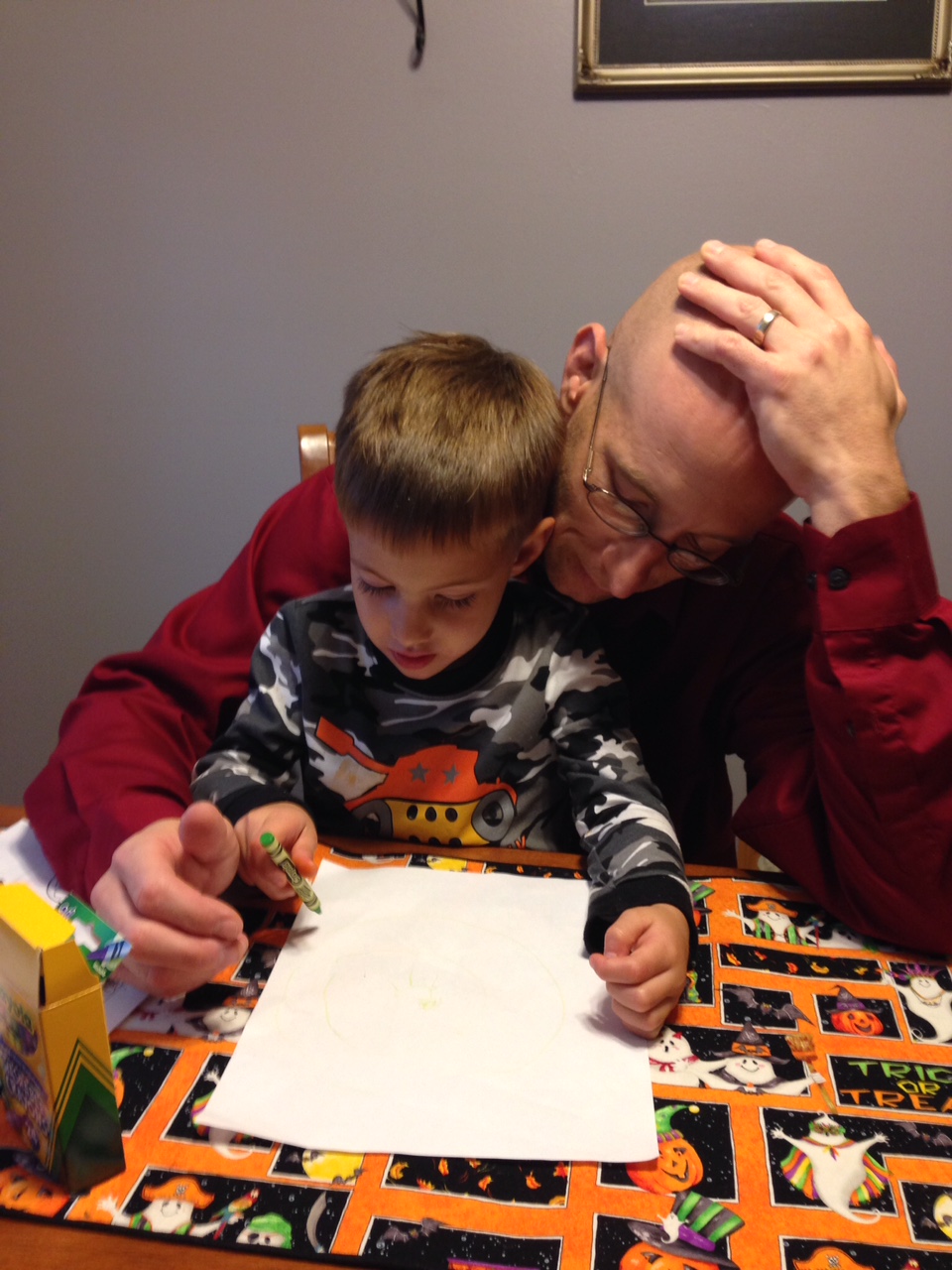 What do we know about a learner that earns an 82%? What does that 82% mean? 

You are probably thinking, “It depends”
But should it? What generalities can we make about the 82% learner?
Why did I do this?

“Missy O.” & 
“J. Day”

“Students” vs. “Learners”
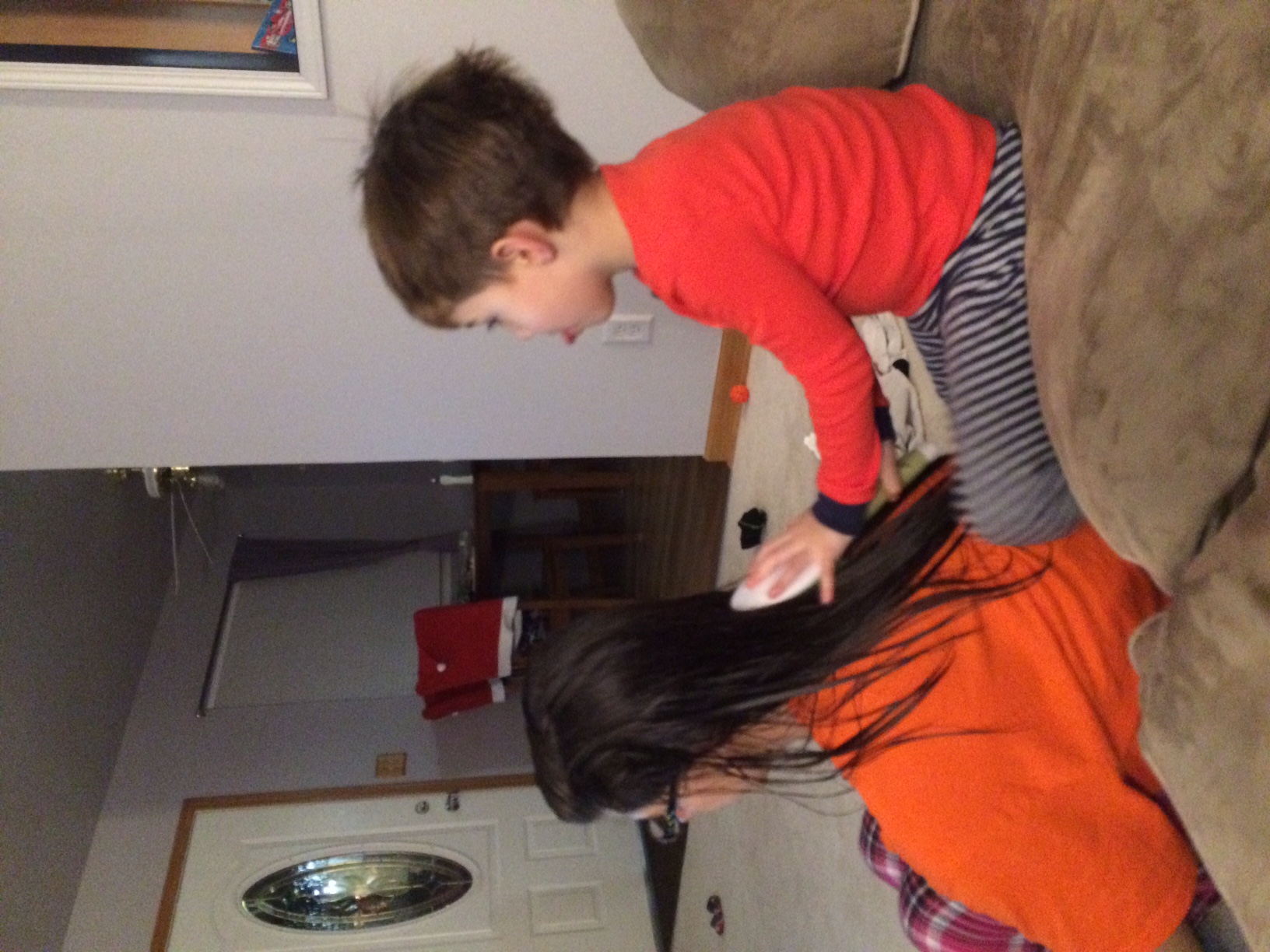 Standards Based Learning Key Components
Kinesthetic (Dis)Agreement
Standards Based Learning Key Components
Separate proficiency from behavior
Standards Based Learning Key Components
Separate proficiency from behavior
Standards are synthesized from Common Core & standardized tests
Standards Based Learning Key Components
Separate proficiency from behavior
Standards are synthesized from Common Core & tests
Redo/retakes for full credit
Standards Based Learning Key Components
Separate proficiency from behavior
Standards are synthesized from Common Core & tests
Redo/retakes for full credit
100% summative and 0% formative to calculate final grade; formatives are just practice & don’t need scores.
Standards Based Learning Key Components
Separate proficiency from behavior
Standards are synthesized from Common Core & tests
Redo/retakes for full credit
100% summative and 0% formative to calculate final grade; formatives are just practice & don’t need scores. 
Tons of timely, narrative, descriptive, standard-referenced feedback.
Standards Based Learning Key Components
Separate proficiency from behavior
Standards are synthesized from Common Core & tests
Redo/retakes for full credit
100% summative and 0% formative to calculate final grade; formatives are just practice & don’t need scores. 
Tons of timely, narrative, descriptive, standard-referenced feedback. 
Group work is not graded for individual’s proficiency mark
Standards Based Learning Key Components
Separate proficiency from behavior
Standards are synthesized from Common Core & tests
Redo/retakes for full credit
100% summative and 0% formative to calculate final grade; formatives are just practice & don’t need scores. 
Tons of timely, narrative, descriptive, standard-referenced feedback. 
Group work is not graded for individual’s proficiency mark
Late work accepted to mimic the “Real World”
Standards Based Learning Key Components
Separate proficiency from behavior
Standards are synthesized from Common Core & tests
Redo/retakes for full credit
100% summative and 0% formative to calculate final grade; formatives are just practice & don’t need scores. 
Tons of timely, narrative, descriptive, standard-referenced feedback. 
Group work is not graded for individual’s proficiency mark
Late work accepted to mimic the “Real World”
Culture eats strategy for breakfast
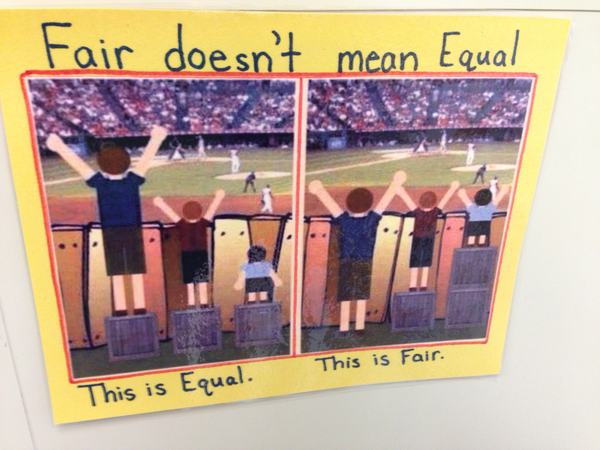 Fair Isn’t Always Equal by Rick Wormeli
That’s nice, but how do you calculate a student’s final grade?
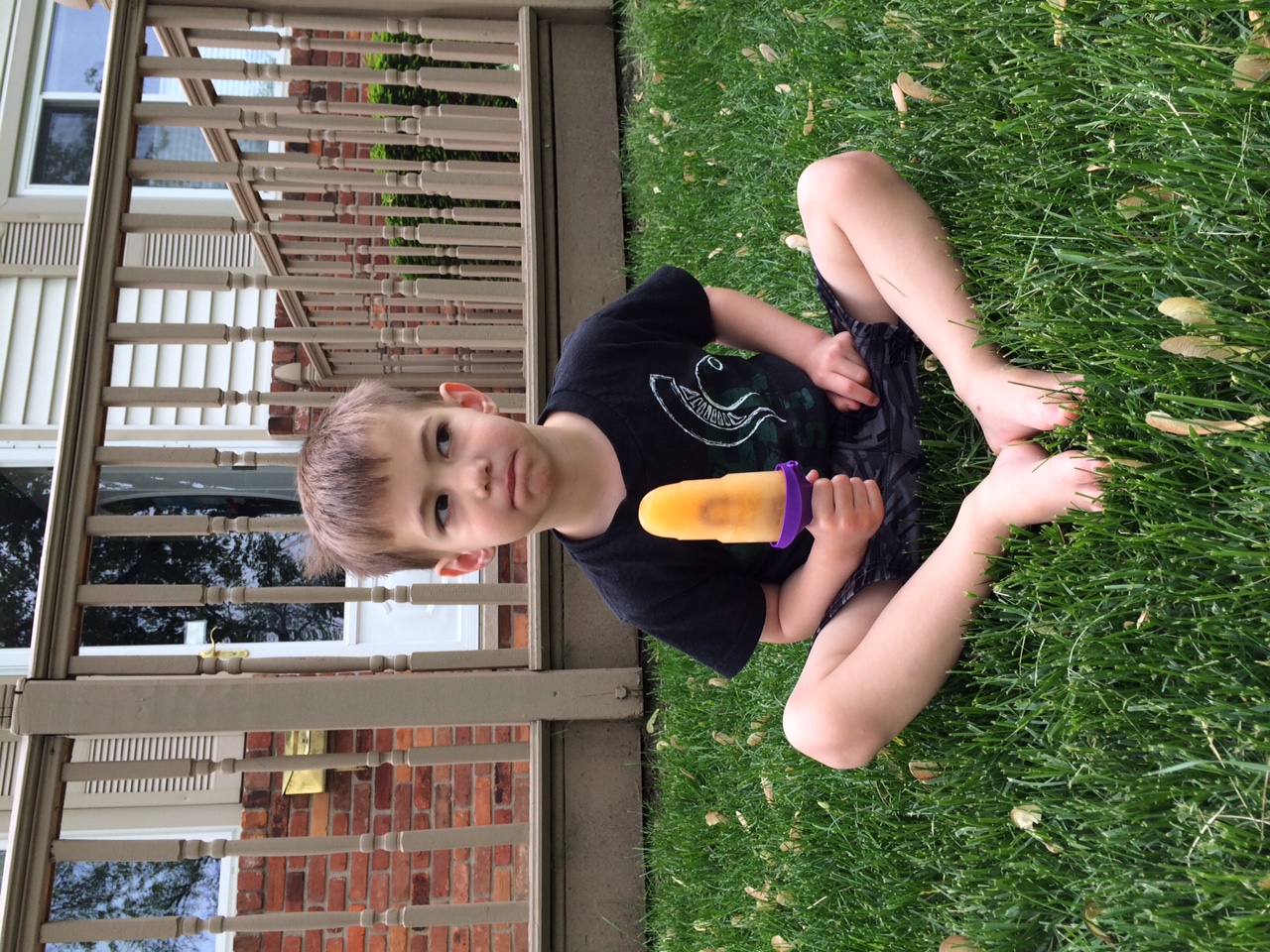 That’s nice, but how do you calculate a student’s final grade?

Average of a student’s performance in all standards on summative
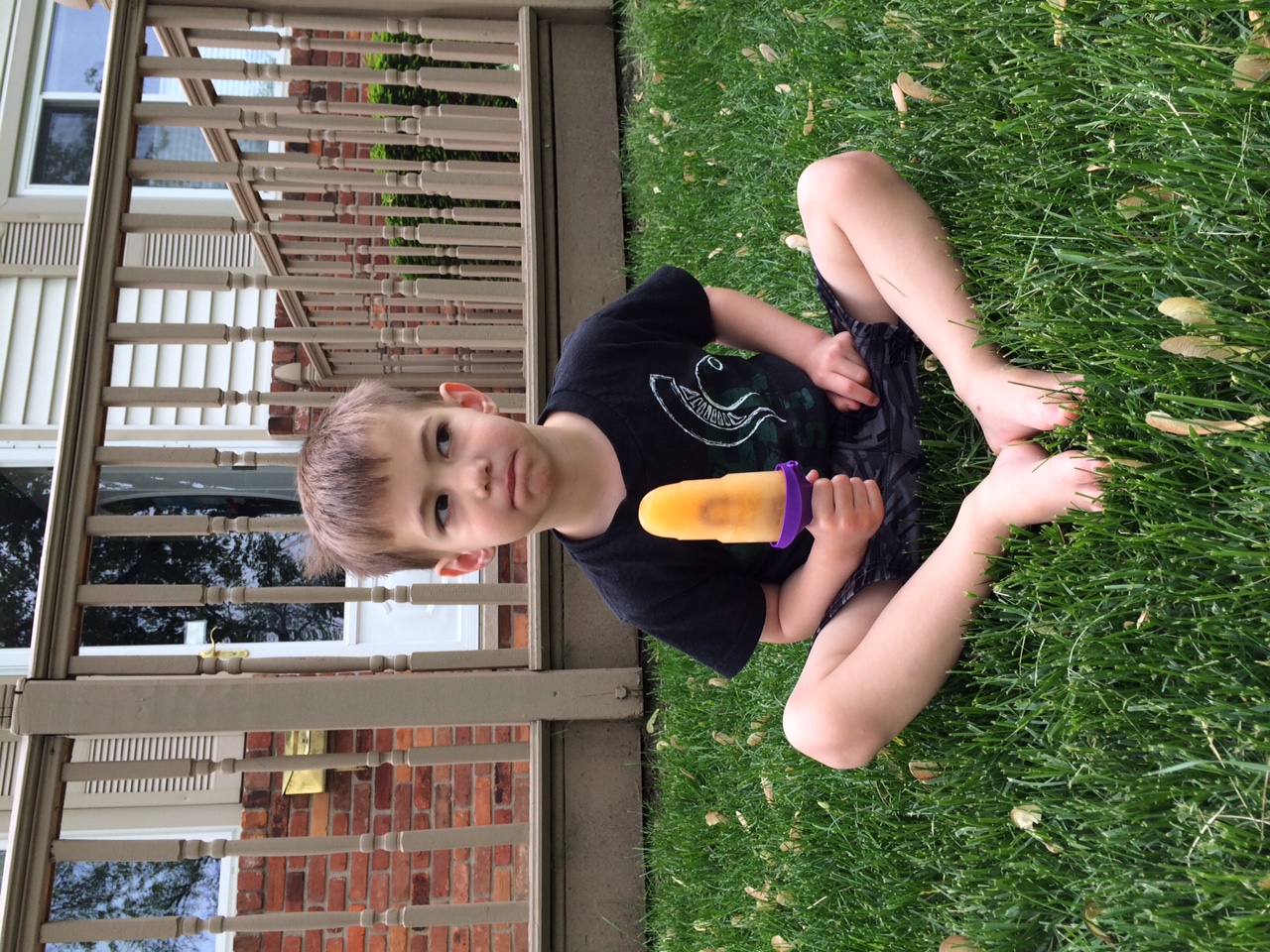 Final Grade Principles
100% Summative = Final Grade
Late work, missing work, work habits, employability, participation, citizenship, etc. ARE important and deserve feedback and need to be reported…separately.
Citizenship district-wide should have consistency and “teeth”
“Cardinal Code” in Davison
“Creek Code” in Swartz Creek
Similar code in Grosse Ile
Armada: no code and two poor scores per marking period = ineligible (kinda)
Final Grade Specifics
Formatives earn students scores and feedback, but don’t count towards final grade.
Final Grade Specifics
Formatives earn students scores and feedback, but don’t count towards final grade.
Formative scores & feedback logged in PowerSchool, Seesaw, and on paper.
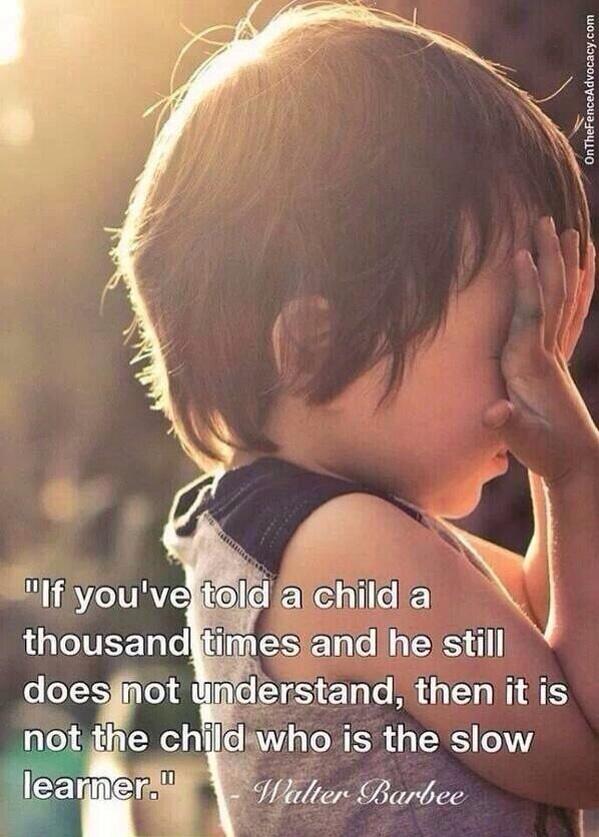 Final Grade Specifics
Formatives earn students scores and feedback, but don’t count towards final grade.
Formative scores & feedback logged in PowerSchool, Seesaw and on paper.
Only performance on summative counts... At the END and NOT averaged over time.
Missy O. earned
2, 3, 3, 4 in “Grammar”
Averaging over time: 3
Final performance on summative: 4
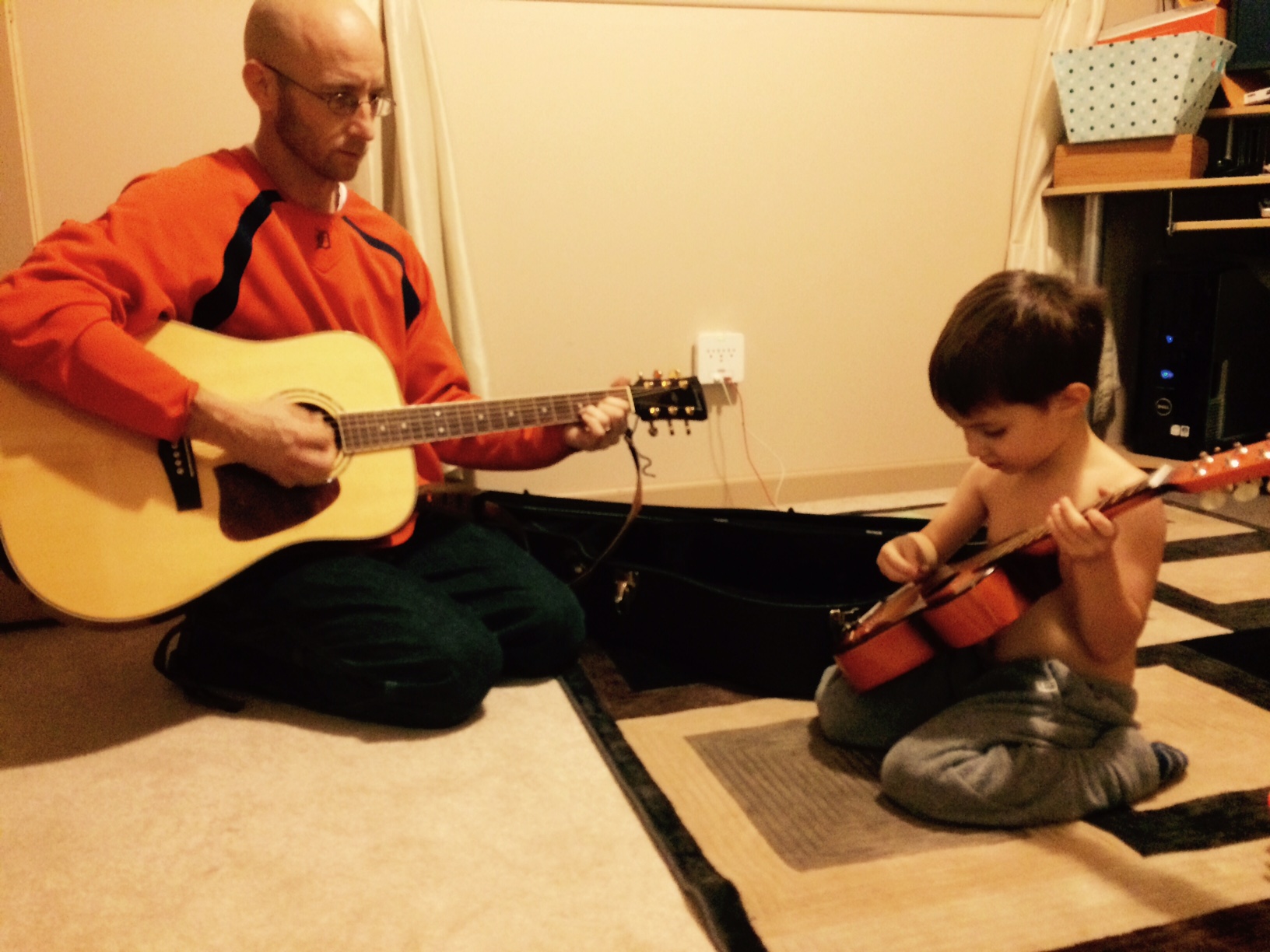 Final Grade Specifics
Formatives earn students scores and feedback, but don’t count towards final grade.
Formative scores & feedback logged in PowerSchool, Seesaw and on paper.
Only performance on summative counts at the end, not averaged over time. 
Can revise summative if not on the ICU list. ICU Formatives = “Retake Ticket”
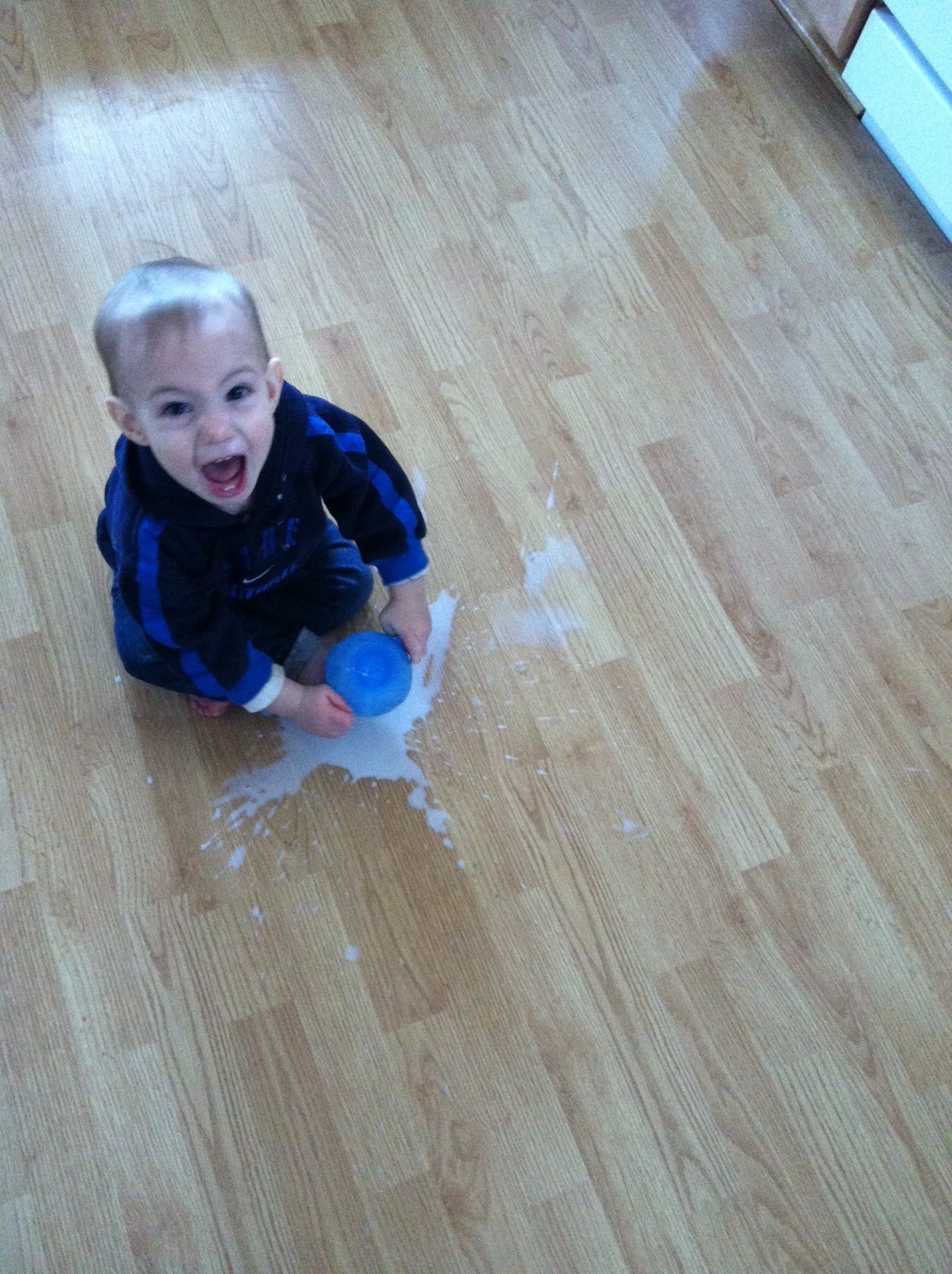 Wait…Students get zero extrinsic final grade motivation to do “homework”? They won’t do it if it’s not for points!

Oh really? 

BUILD A CULTURE
Intensive Care Unit List = Magical Excel Spreadsheet
Intensive Care Unit List

Intensive Care and “Aggressive Compassion”
Intensive Care Unit List 
Intensive Care and “Aggressive Compassion” 


If I am convinced a task will help a student learn and grow, why would I “give up” on insisting they do it?
Intensive Care Unit List 
Intensive Care and “Aggressive Compassion” 
Never give up!

Feedback/scores are TIMELY
Intensive Care Unit List 
Intensive Care and “Aggressive Compassion” 
Never give up!
Feedback/scores are TIMELY

Proficient in all standards on a given task = off list
Intensive Care Unit List 
Intensive Care and “Aggressive Compassion” 
Never give up!
Feedback/scores are TIMELY
Proficient in all standards = off list

Stand at the door and increase consequences:
Guilt and Remind 101 EVERY DAY
Intensive Care Unit List 
Intensive Care and “Aggressive Compassion” 
Never give up!
Feedback/scores are TIMELY
Proficient in all standards = off list
Stand at the door  and increase consequences:
Guilt & Remind 101 Everyday!

Work in hall until you address feedback and revise to proficiency. 
(I usually bring them back in after 10 minutes-ish)
Intensive Care Unit List 
Intensive Care and “Aggressive Compassion” 
Never give up!
Feedback/scores are TIMELY
Proficient in all standards = off list
Stand at the door  and increase consequences:
Guilt & Remind 101 & Work in hall


Donate your time: before school, after, or lunch. If you don’t show, you write snail mail letter home.
Intensive Care Unit List 
Intensive Care and “Aggressive Compassion” 
Never give up!
Feedback/scores are TIMELY
Proficient in all standards = off list
Stand at the door  and increase consequences:
Guilt & Remind 101 & Work in hall & Donate your time

Home contact: phone call, email, 
paper letter that student writes
Intensive Care Unit List 
Intensive Care and “Aggressive Compassion” 
Never give up!
Feedback/scores are TIMELY
Proficient in all standards = off list
Stand at the door  and increase consequences:
Guilt & Remind 101 & Hall & Time & Home contact

Explain how and why you are 
on the ICU list to the principal
Intensive Care Unit List 
Intensive Care and “Aggressive Compassion” 
Never give up!
Feedback/scores are TIMELY
Proficient in all standards = off list
Stand at the door  and increase consequences:
Guilt & Remind 101 & Hall & Time & Home & Principal

No “recess” = Song analysis, auditorium, outside
Intensive Care Unit List 
Intensive Care and “Aggressive Compassion” 
Never give up!
Feedback/scores are TIMELY
Proficient in all standards = off list
Stand at the door  and increase consequences:
Guilt & Remind 101 & Hall & Time & Home & Principal & Recess

www.poweroficu.com	       
Danny Hill & Jason Nave
Brickhouse Culture: Defeat Student Apathy @PowerofICU
Intensive Care Unit List 
Does it work?

For the past three years that I have been doing SBL, I have taught about 80% of all Armada Juniors. 

During this time, Armada’s ACT scores in English have been the highest in the history of the school, breaking its own record each year. In 2015, the AHS ACT composite score was the highest in school history.
Intensive Care Unit List 
Does it work?

100 Armada Juniors in 2014-2015

300 English 11 junior final grades and 
FIVE final trimester grades were E’s. 

Two for lack of proficiency and 
three didn’t complete summative.
Intensive Care Unit List 
Does it work?

100 Armada Juniors = record breaking ACT scores 
300 English 11 junior final grades and only 2 learners failed. 

1st trimester:  1,449 total student tasks proficient/1,550 total = 93.5%
2nd trimester: 1,460 total student tasks proficient/1,536 total = 95%
3rd trimester: 984 total student tasks proficient/1,057 total = 93.1%
Intensive Care Unit List 
Does it work?

100 Armada Juniors = record breaking ACT scores 
300 English 11 junior final grades and only 2 learners failed. 

1st trimester:  1,449 total student tasks proficient/1,550 total = 93.5%
2nd trimester: 1,460 total student tasks proficient/1,536 total = 95%
3rd trimester: 984 total student tasks proficient/1,057 total = 93.1%

Total all year 
4,143 total student tasks on the ICU list. 
3,893 student tasks completed proficiently with timely, narrative, descriptive, standards-based feedback, 
which is 94% completion proficiently with zero numerical contribution to their final grade. 
Want more information?

STEM & Flower Learning Consultants
Stemandflowerlearning.com
stemflowerlc@gmail.com
@stemflowerlc

Aric Foster      Megan Moran
@Aricfoster2      @MeganCMoMo
What if there were NO GRADES? No numbers, percentages, or indicators?
Discuss with neighbors and pick one “pro” and one “con” group member to share out in three minutes.
I realized that eventually, if kids understand growth mindset, culture of learning, and are “in,” then they don’t need numbers.
Which is the most effective feedback for mi hijito?

“Good job”

2.0 in focus
1.5 in speed
3.0 in aesthetics
2.0 in splashing

“Too slow; try again”
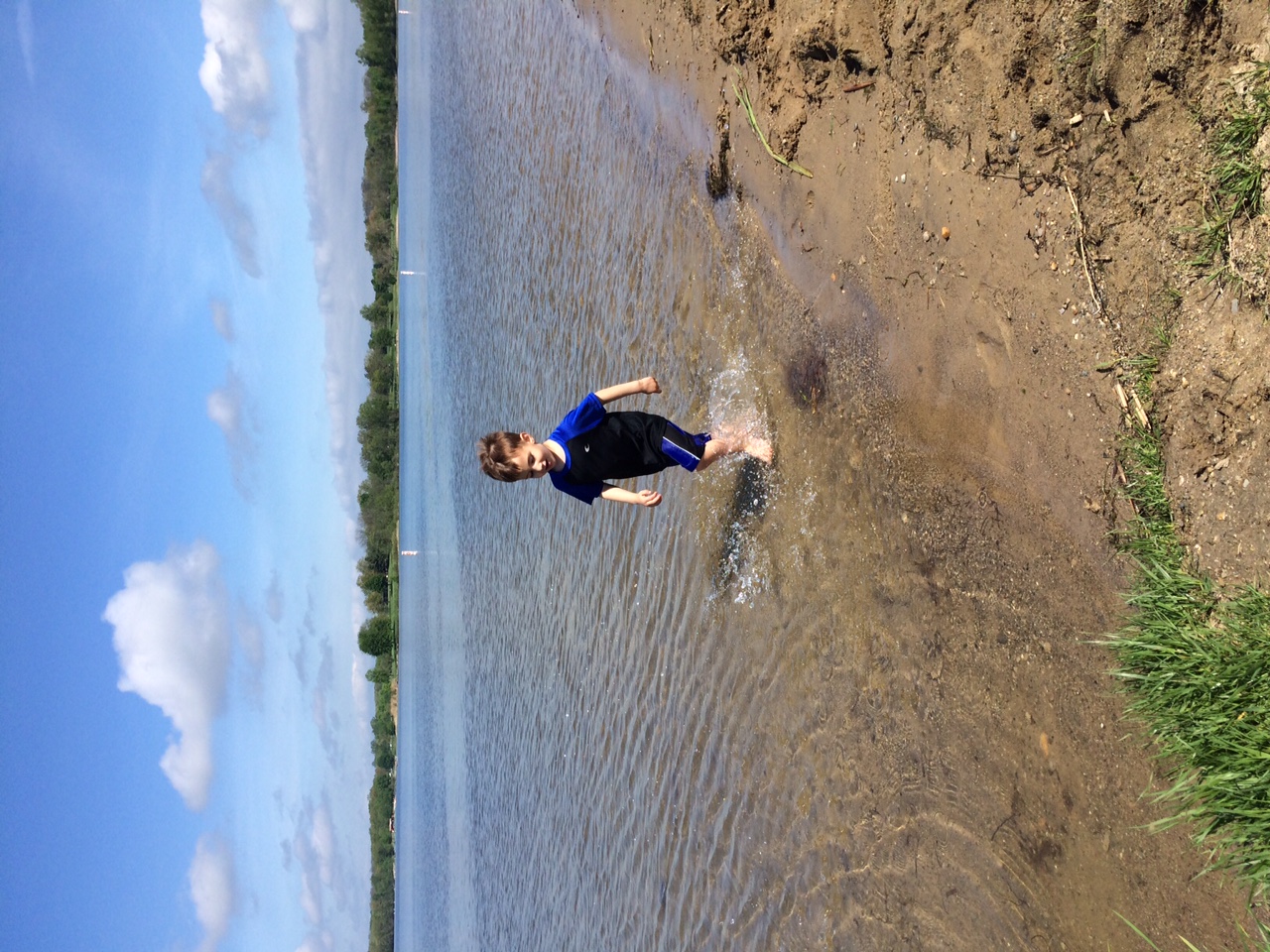 Which is the most effective feedback for mi hijito?
“I see you running. Is it challenging to run in the water? Why? What are you doing with your feet? What do you notice? I notice that the faster you run, the more you splash. Show me again. I can’t wait to see you run in the water again.”
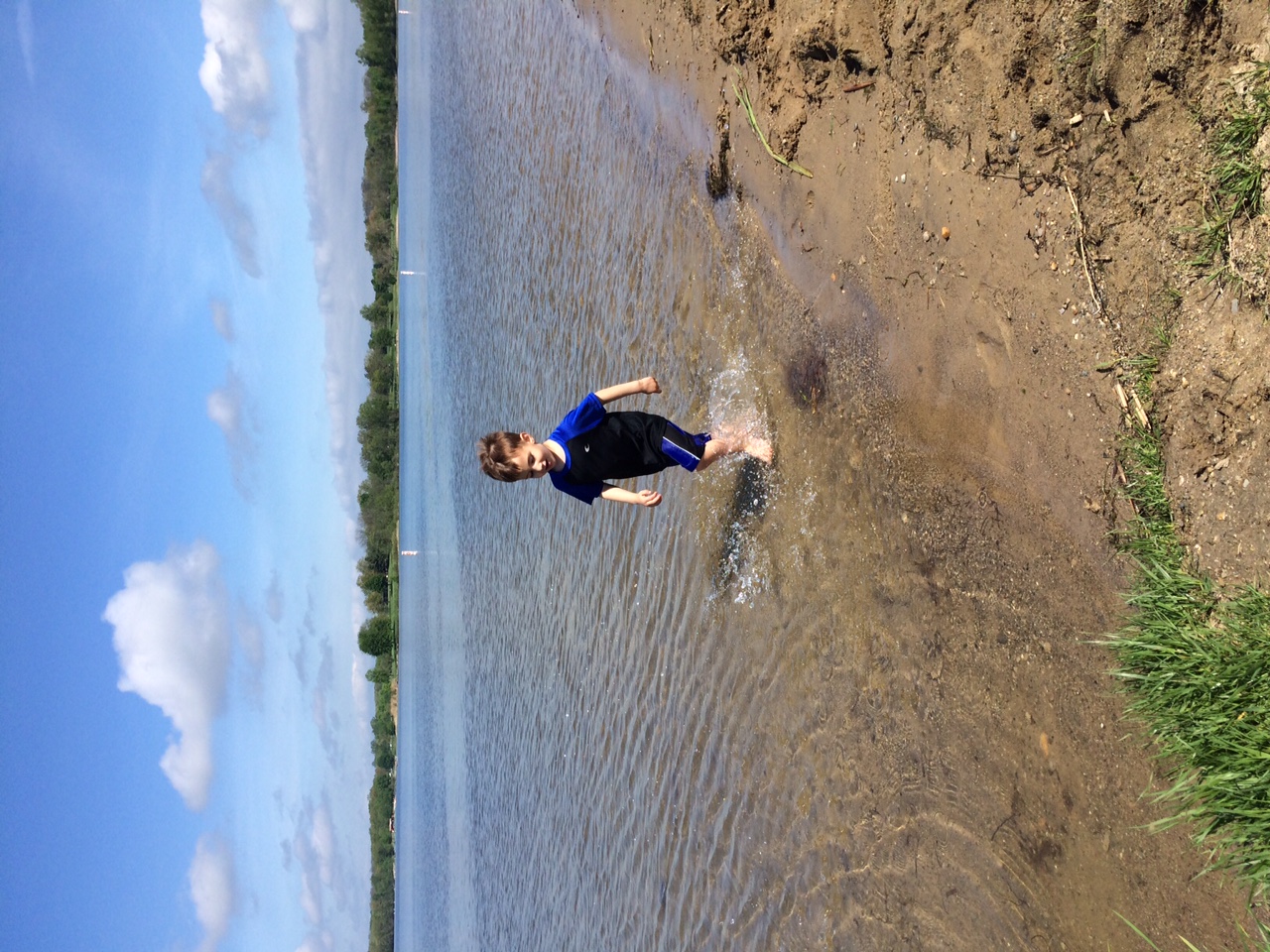 #TTOG = Teachers Throwing Out Grades

Star Sackstein @mssackstein

Mark Barnes
@markbarnes19
Assessment 3.0: Throw out your gradebook and inspire learning
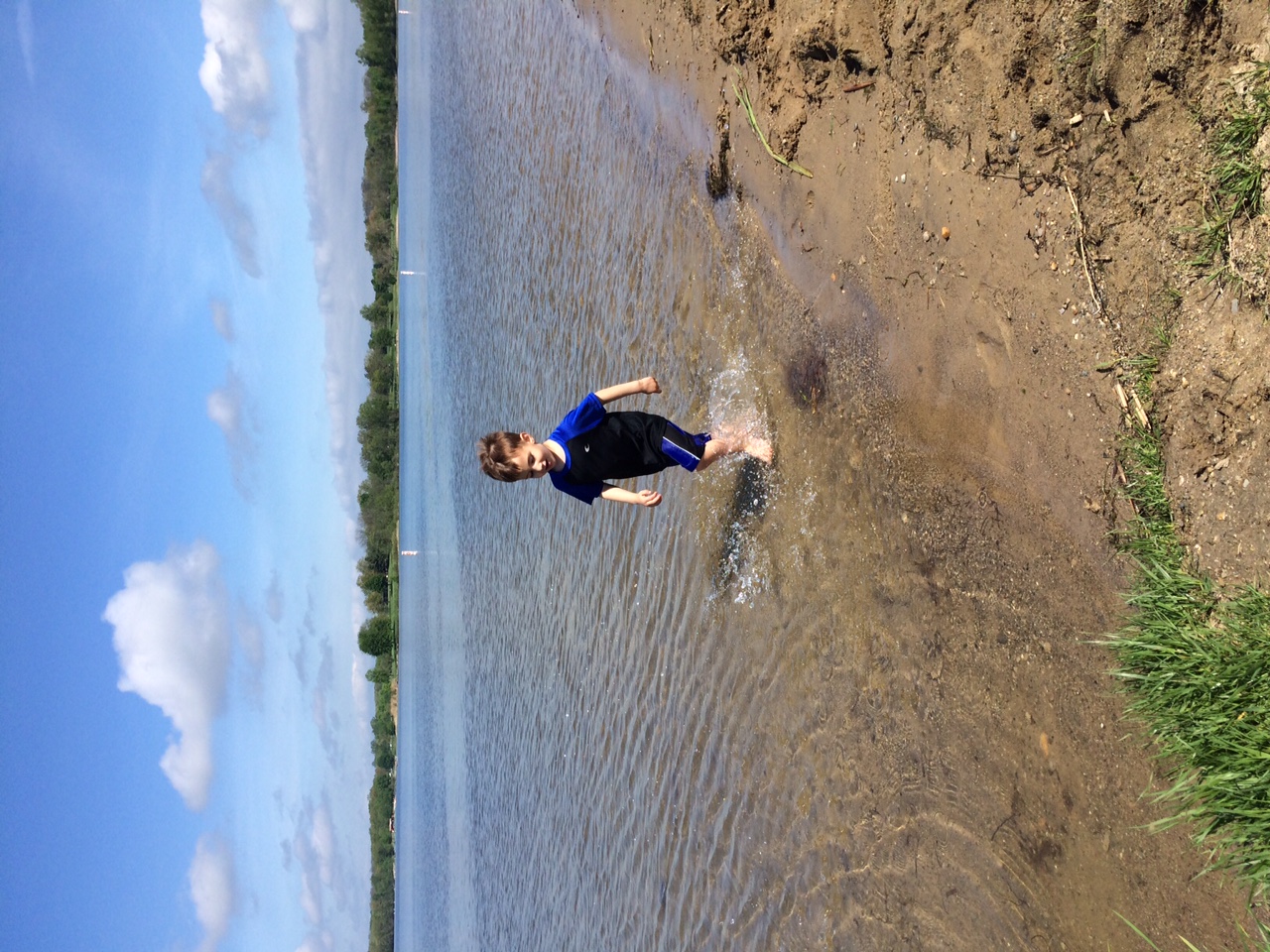 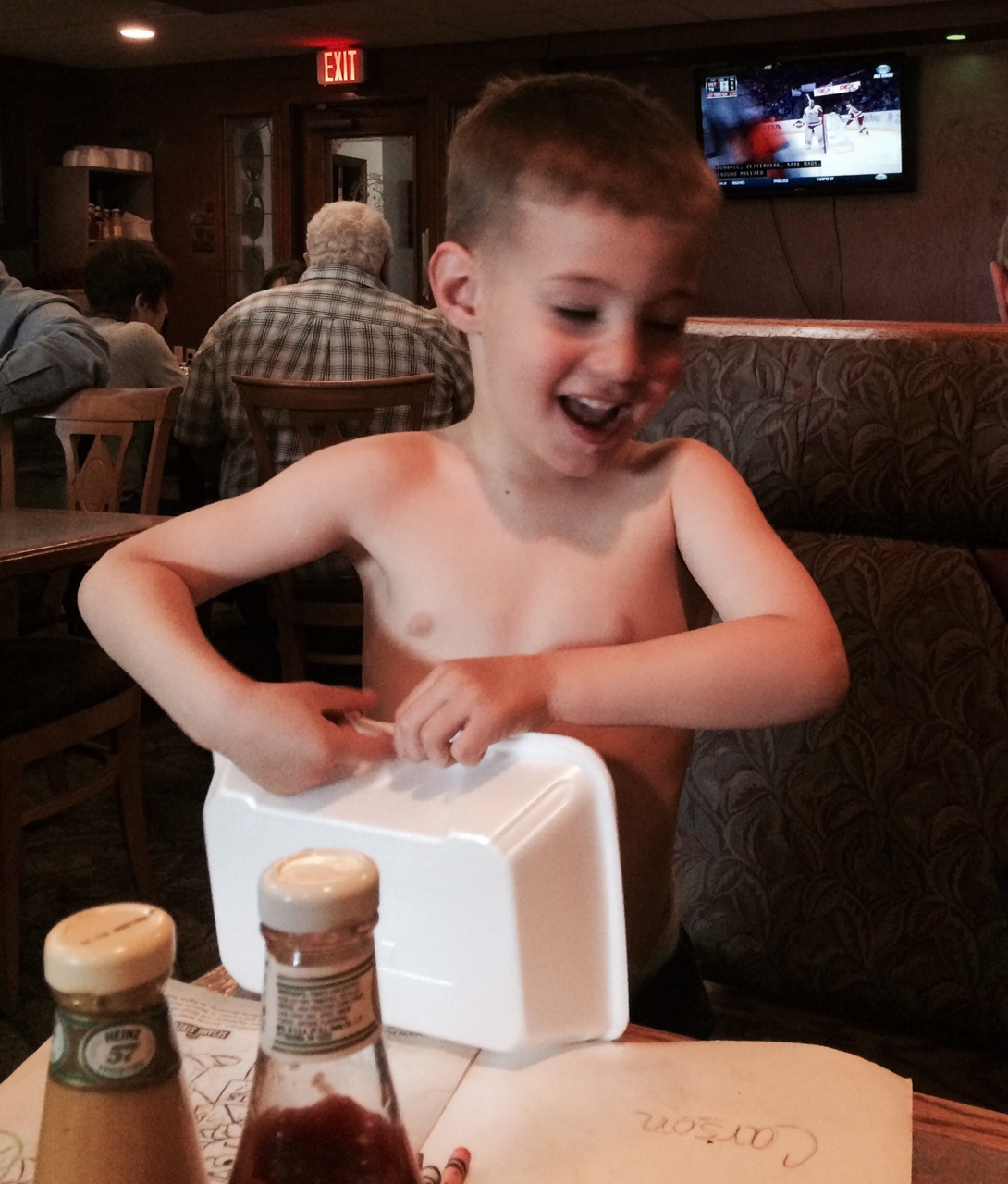 SBL  TTOG
AP Lit. Seniors
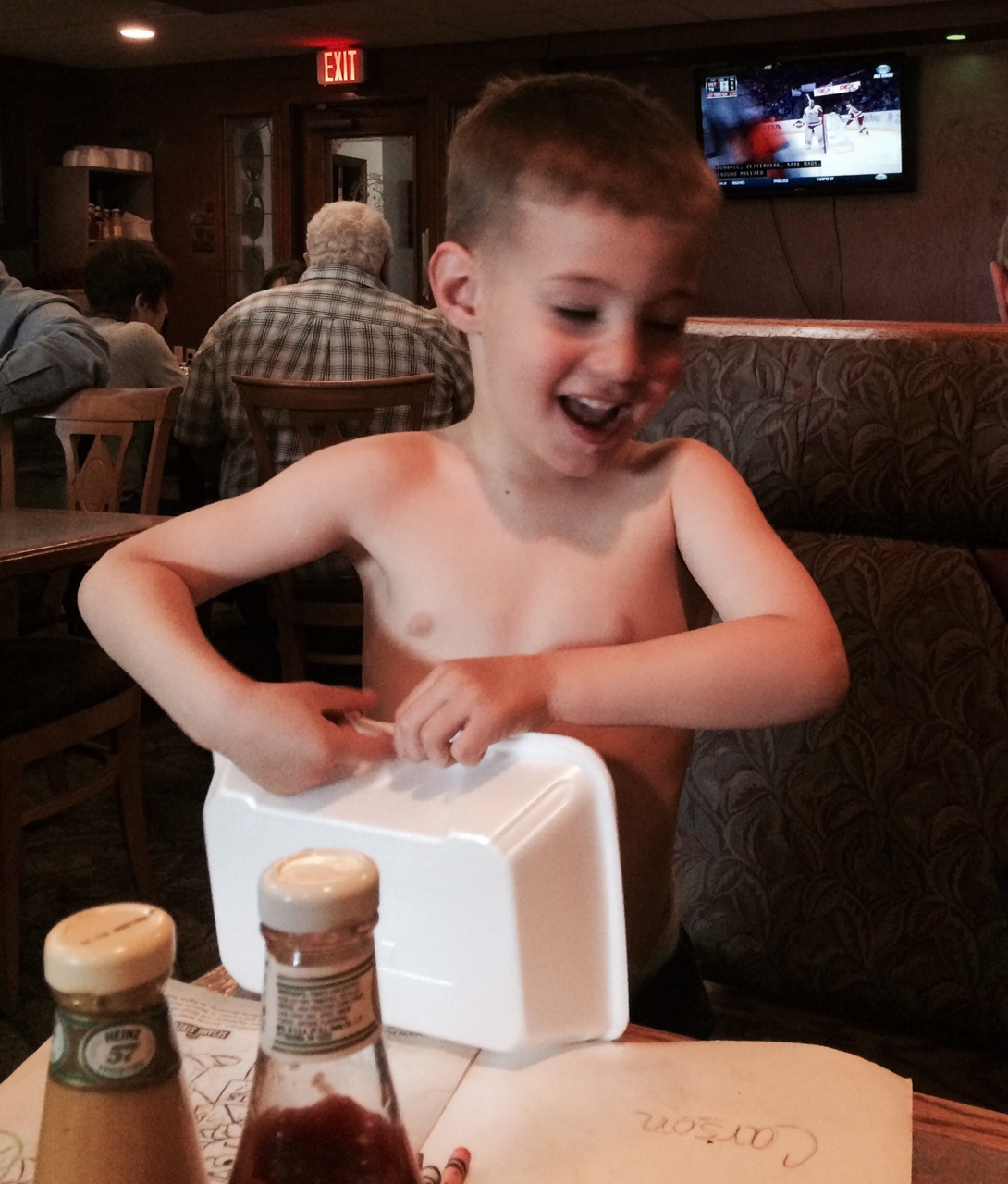 SBL  TTOG
AP Lit. Seniors
6 Standards
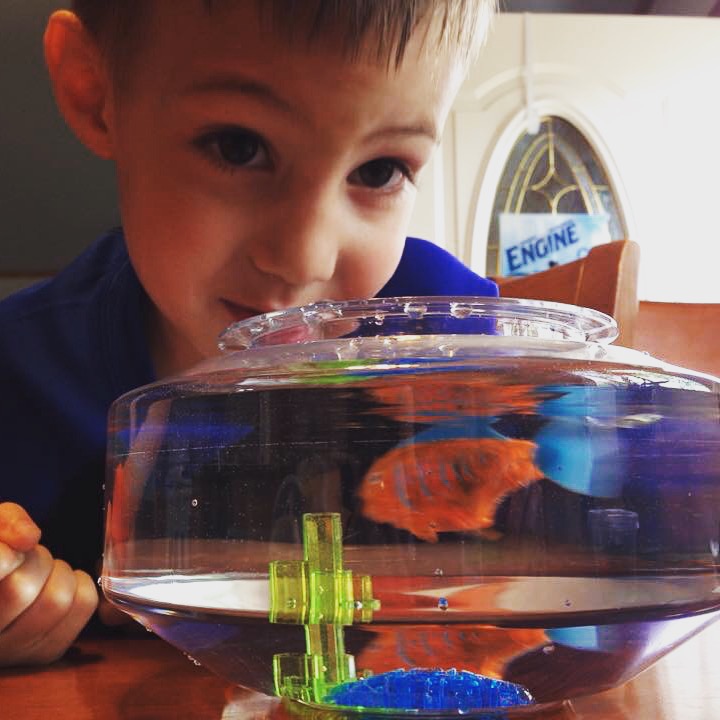 SBL  TTOG
AP Lit. Seniors
6 Standards
SE2R: Summarize, Explain, Redirect, Resubmit
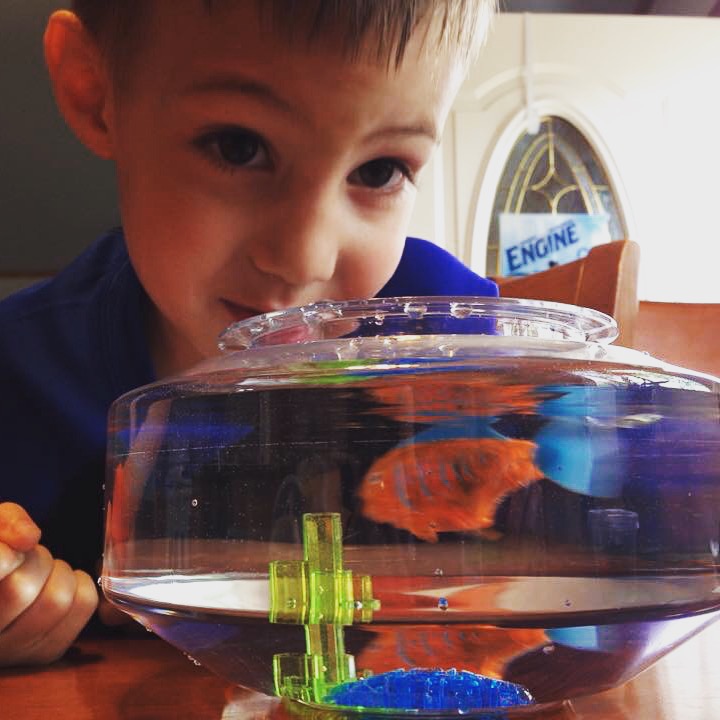 SBL  TTOG
AP Lit. Seniors
6 Standards 
SE2R
“Saw, didn’t see, how addresses specific standard, extra practice, resubmission”
Feedback Only Rubric
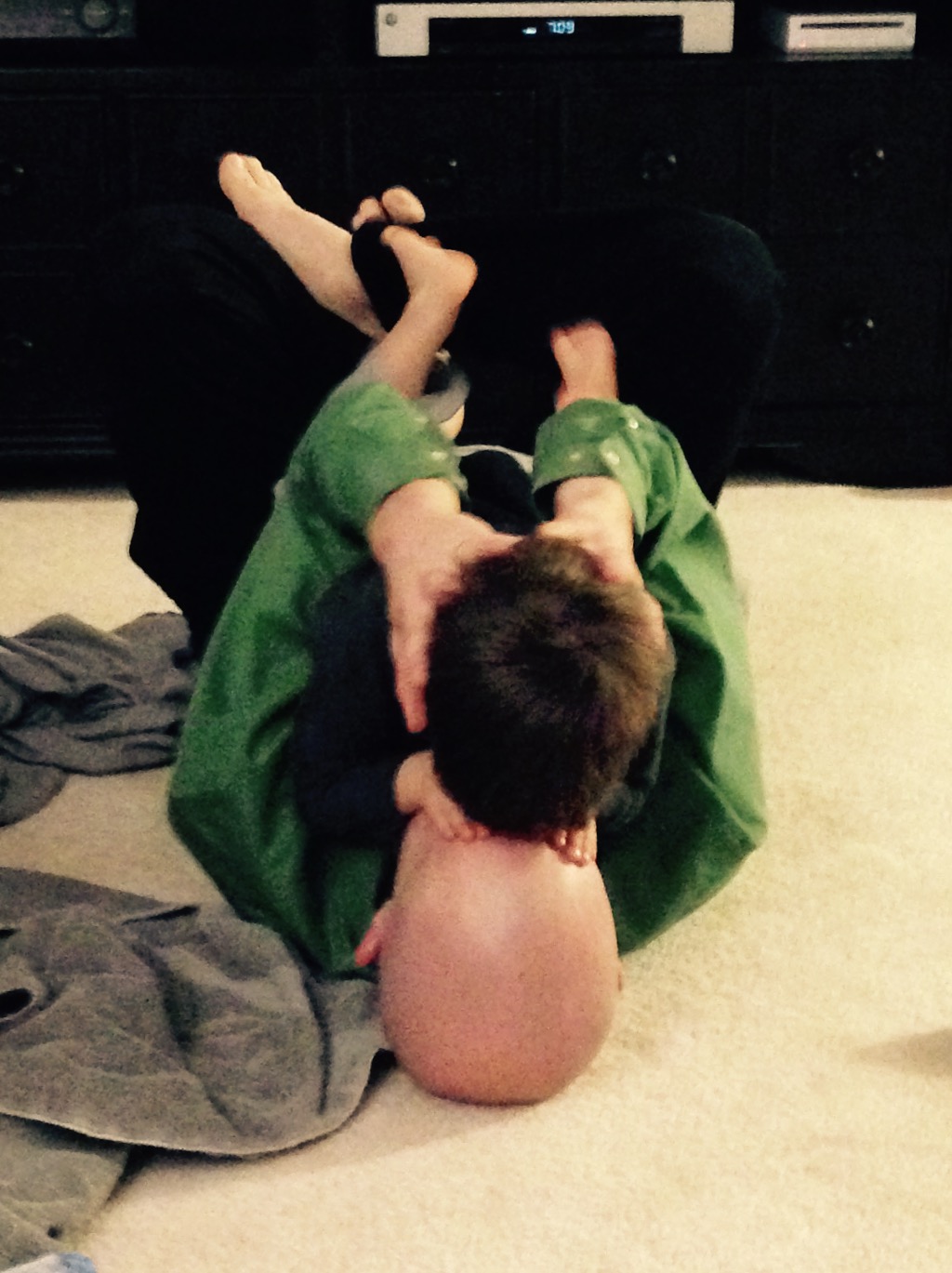 SBL  TTOG
AP Lit. Seniors
6 Standards
SE2R 
“Saw, standards, practice, resubmit”
Abundance, not format, for evidence
Excel and graphs (5 students)
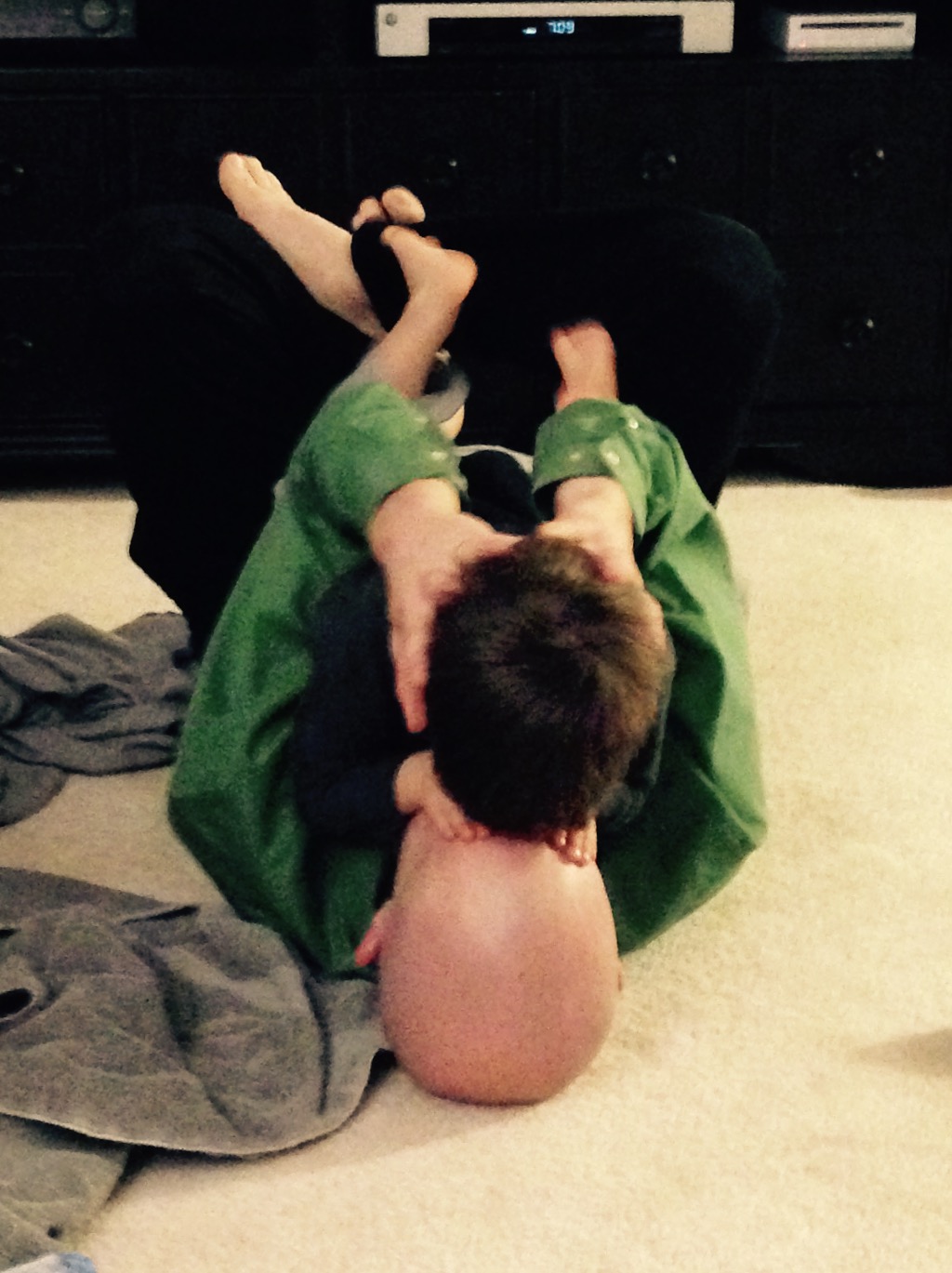 SBL  TTOG
AP Lit. Seniors
6 Standards
SE2R 
“Saw, standards, practice, resubmit”
Abundance, not format, for evidence
Excel and graphs (5)
Physical Binder with dividers (11)
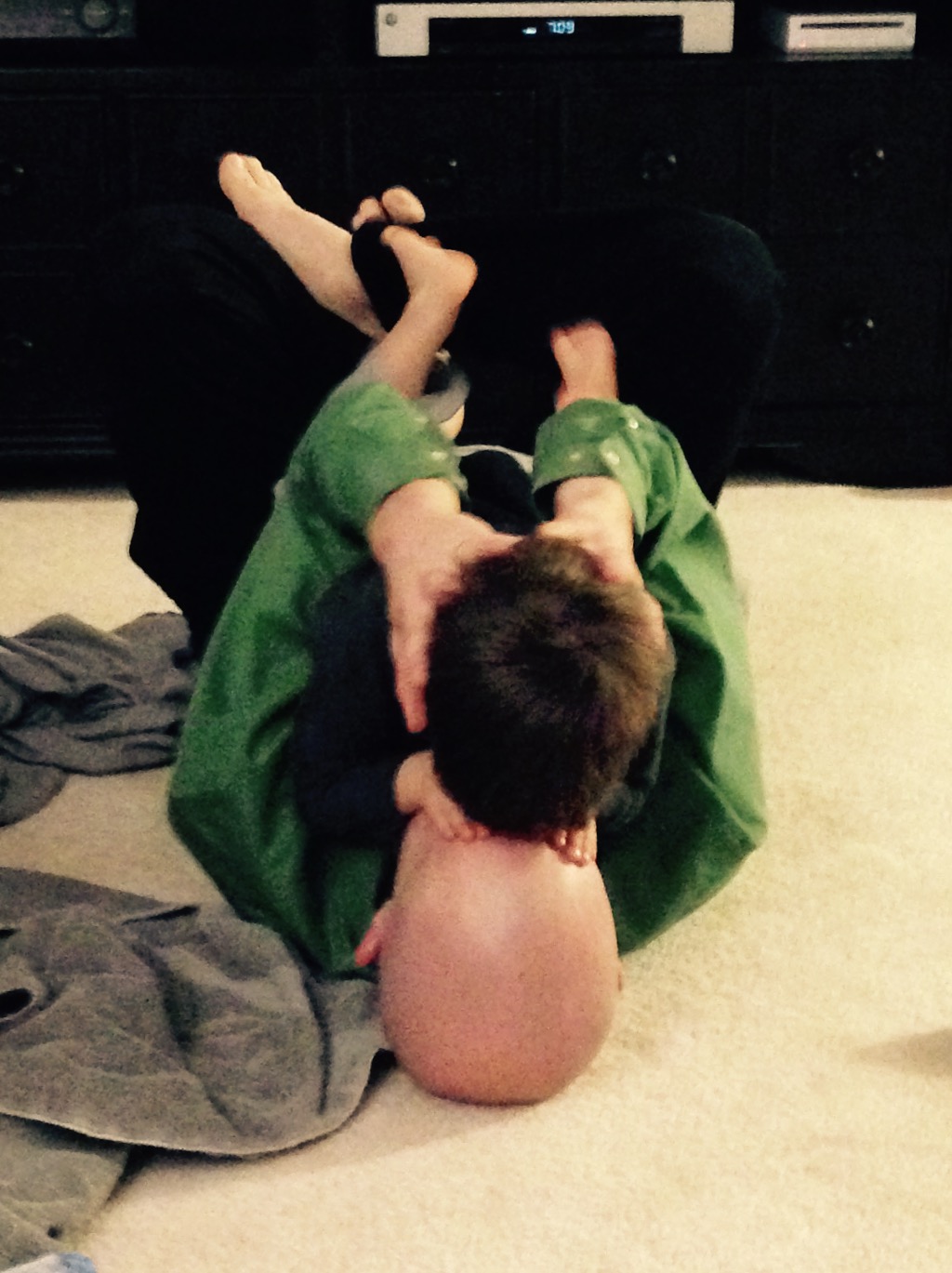 SBL  TTOG
AP Lit. Seniors
6 Standards  
“Saw, standards, practice, resubmit”
Abundance, not format
Excel and graphs (5)
Physical Binder (11)
Blog (6)
Apfoster.wordpress.com
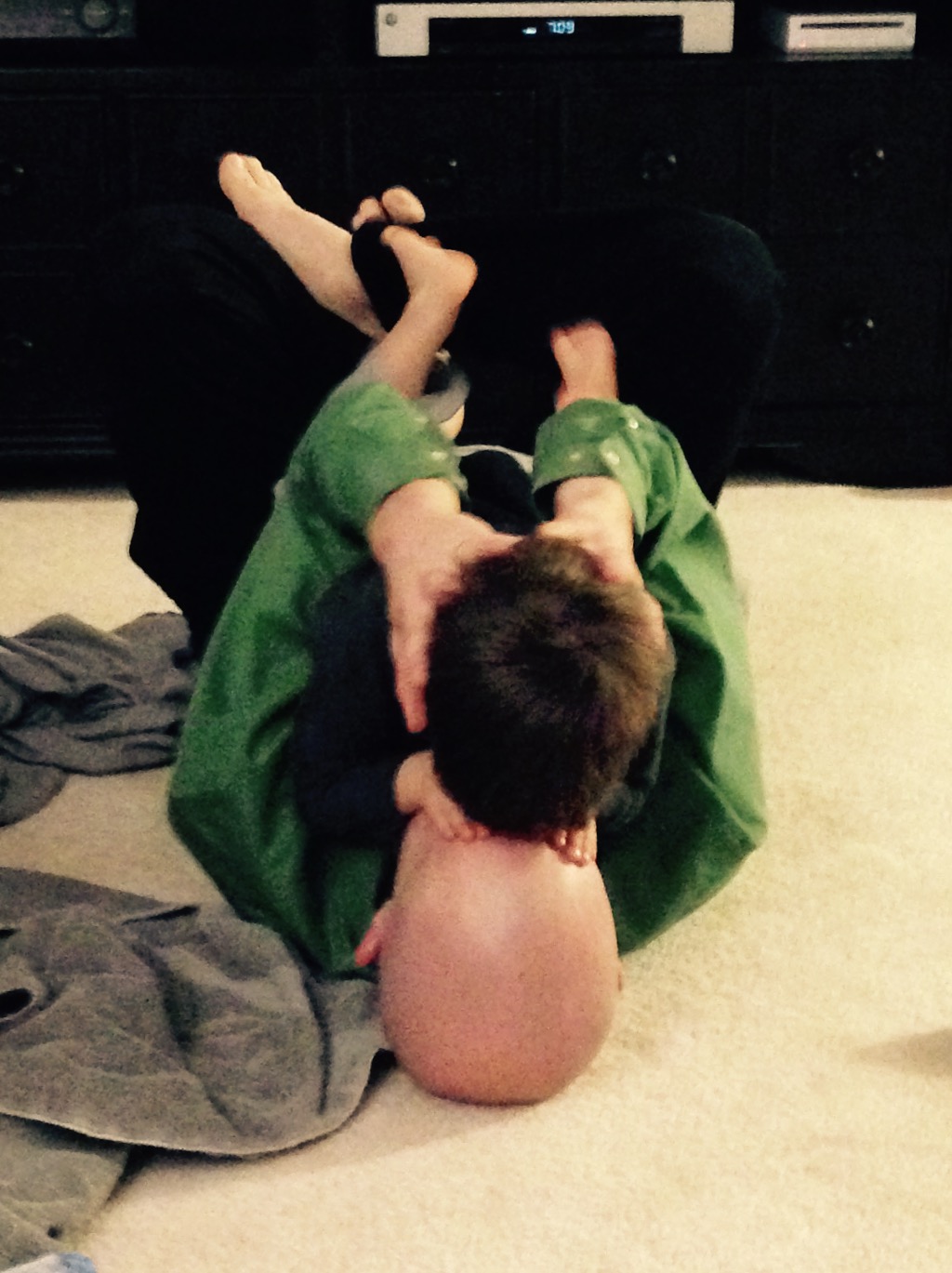 SBL  TTOG
AP Lit. Seniors
6 Standards  
“Saw, standards, practice, resubmit”
Abundance, not format
Excel and graphs (5)
Physical Binder (11)
Blog (6)
Websites (8)
Rachelsfeedback.weebly.com
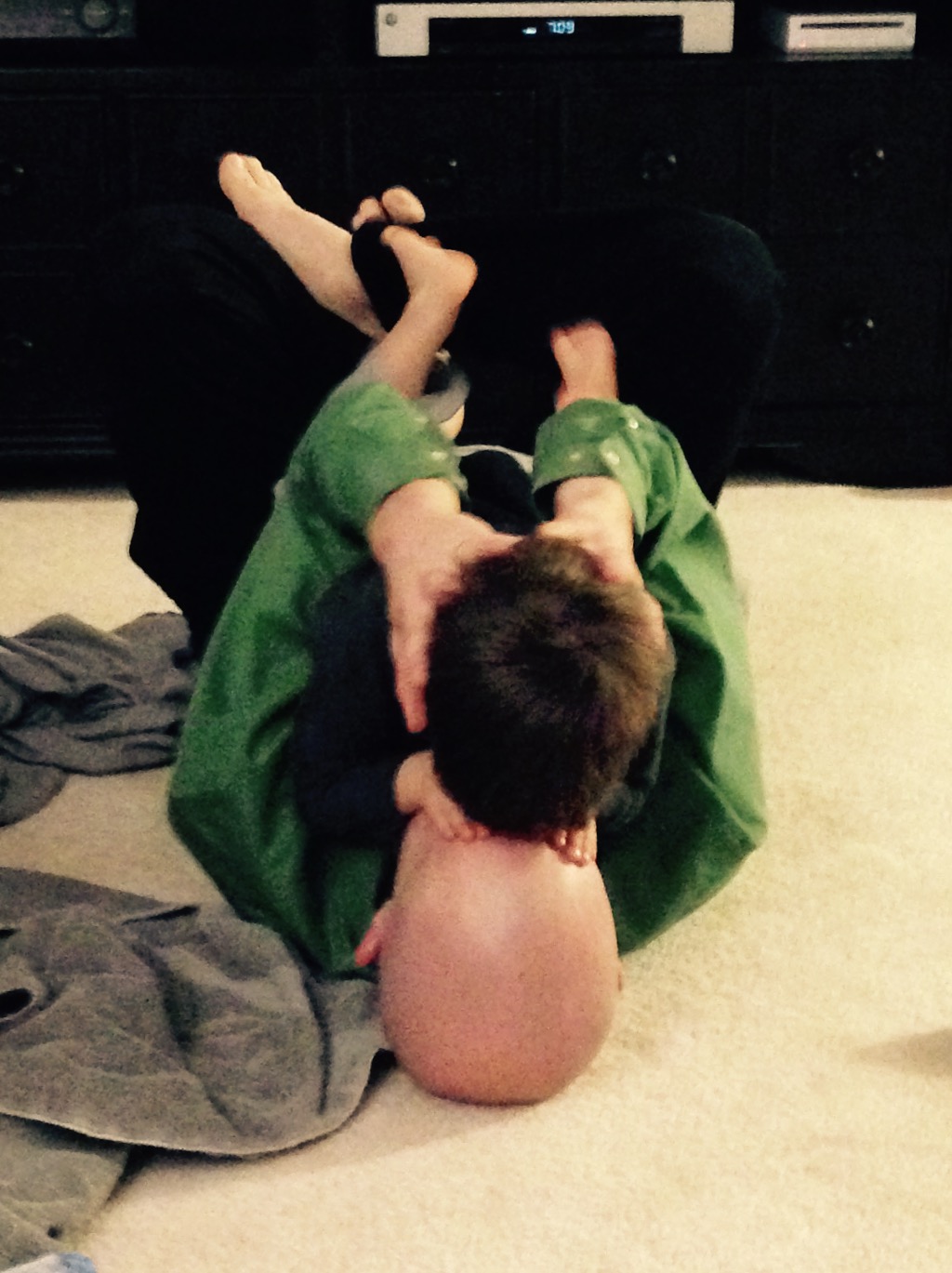 SBL  TTOG
AP Lit. Seniors
6 Standards  
“Saw, standards, practice, resubmit”
Abundance, not format
Excel and graphs (5)
Physical Binder (11)
Blog (6)
Websites (8)
Class wide feedback & Voxer
Whole Class Feedback
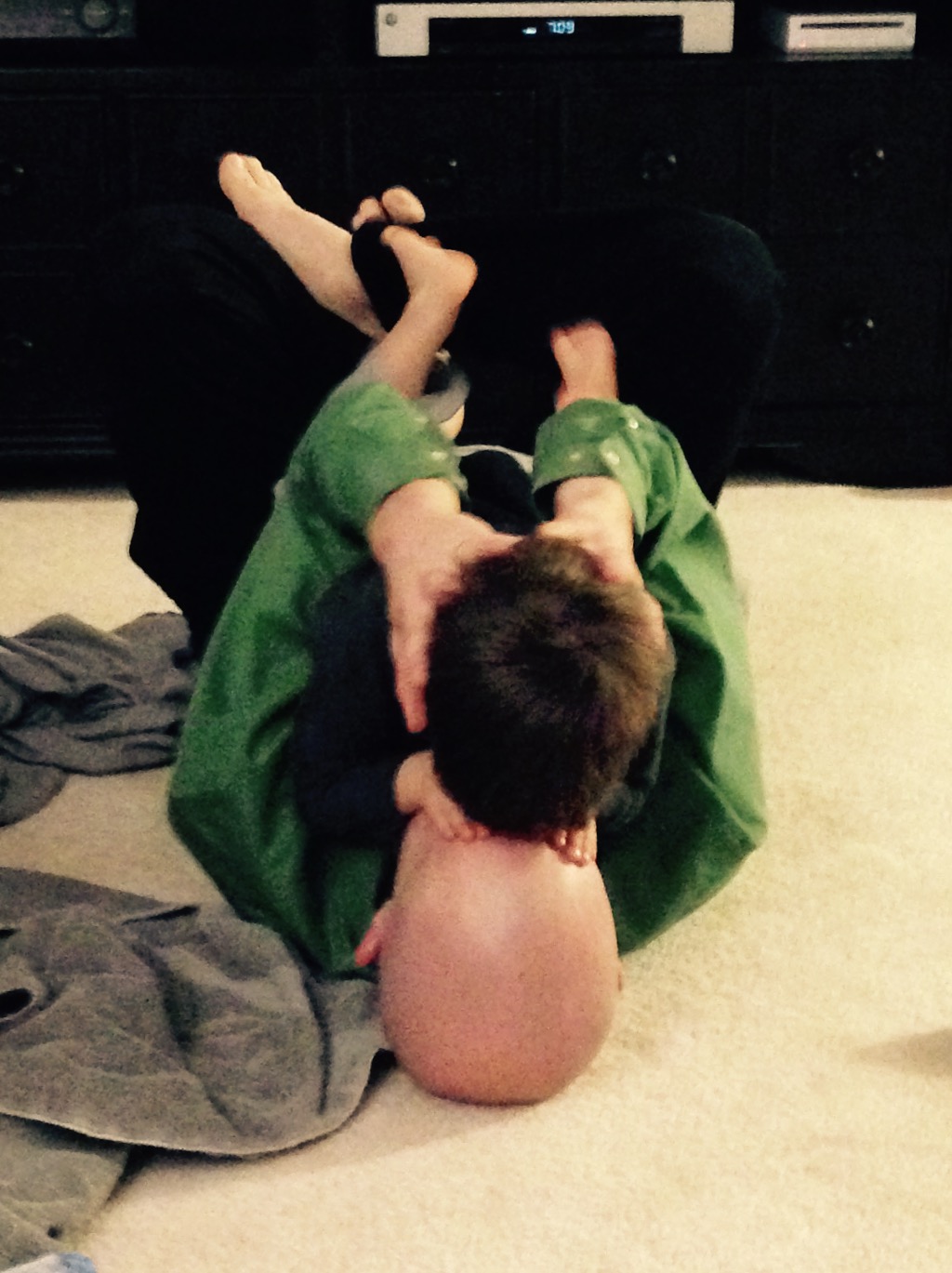 SBL  TTOG
AP Lit. Seniors
6 Standards  
“Saw, standards, practice, resubmit”
Abundance, not format
Excel and graphs (5)
Physical Binder (11)
Blog (6)
Websites (8)
Class wide feedback & Voxer
2 mini-conferences & final
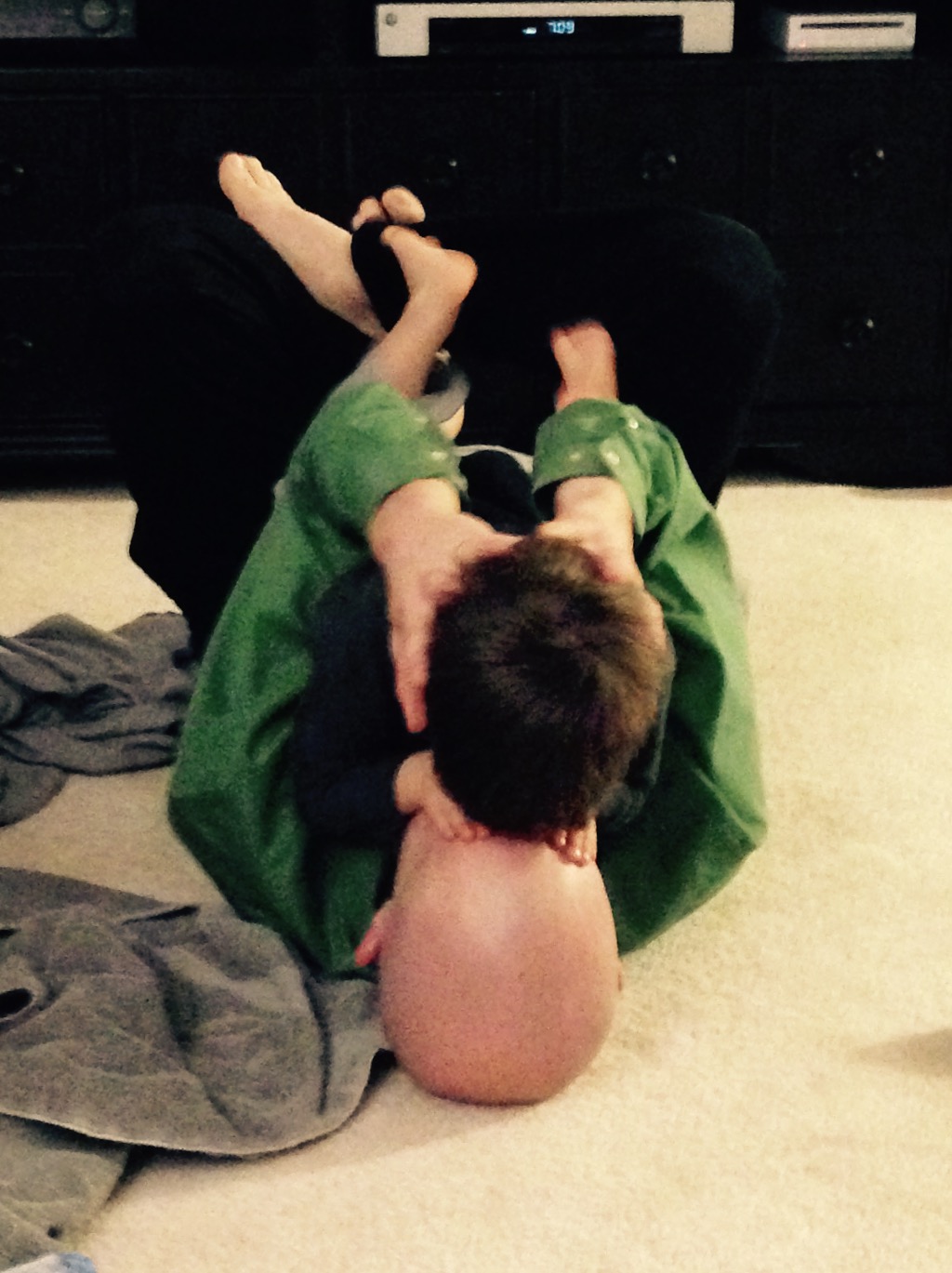 SBL  TTOG
6 Standards  
“Saw, standards, practice, resubmit”
Abundance, not format
Excel and graphs (5)
Physical Binder (11)
Blog (6)
Websites (8)
Class wide feedback & Voxer
2 mini-conferences & final
2 down, 5 up
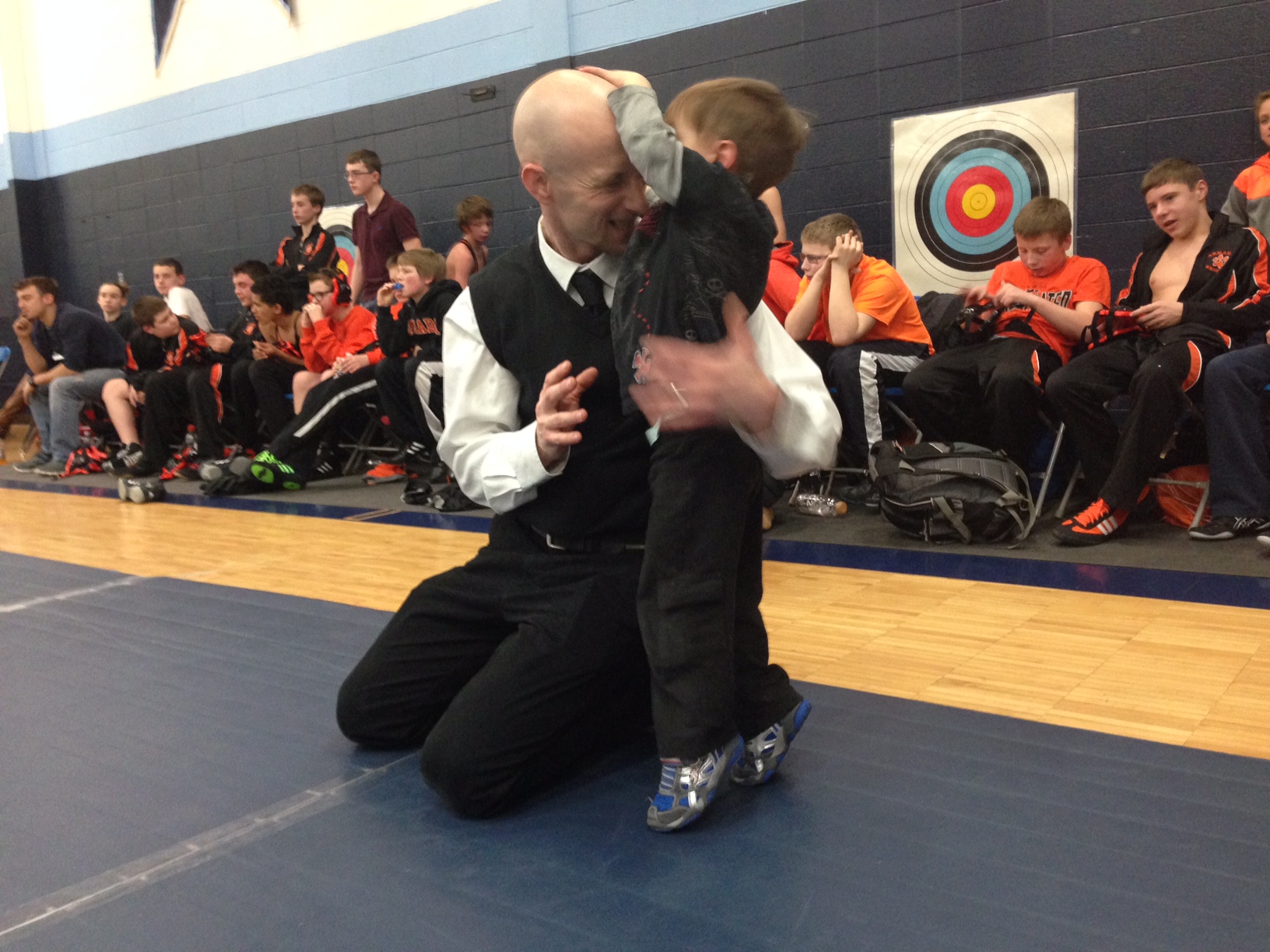 Does it work?
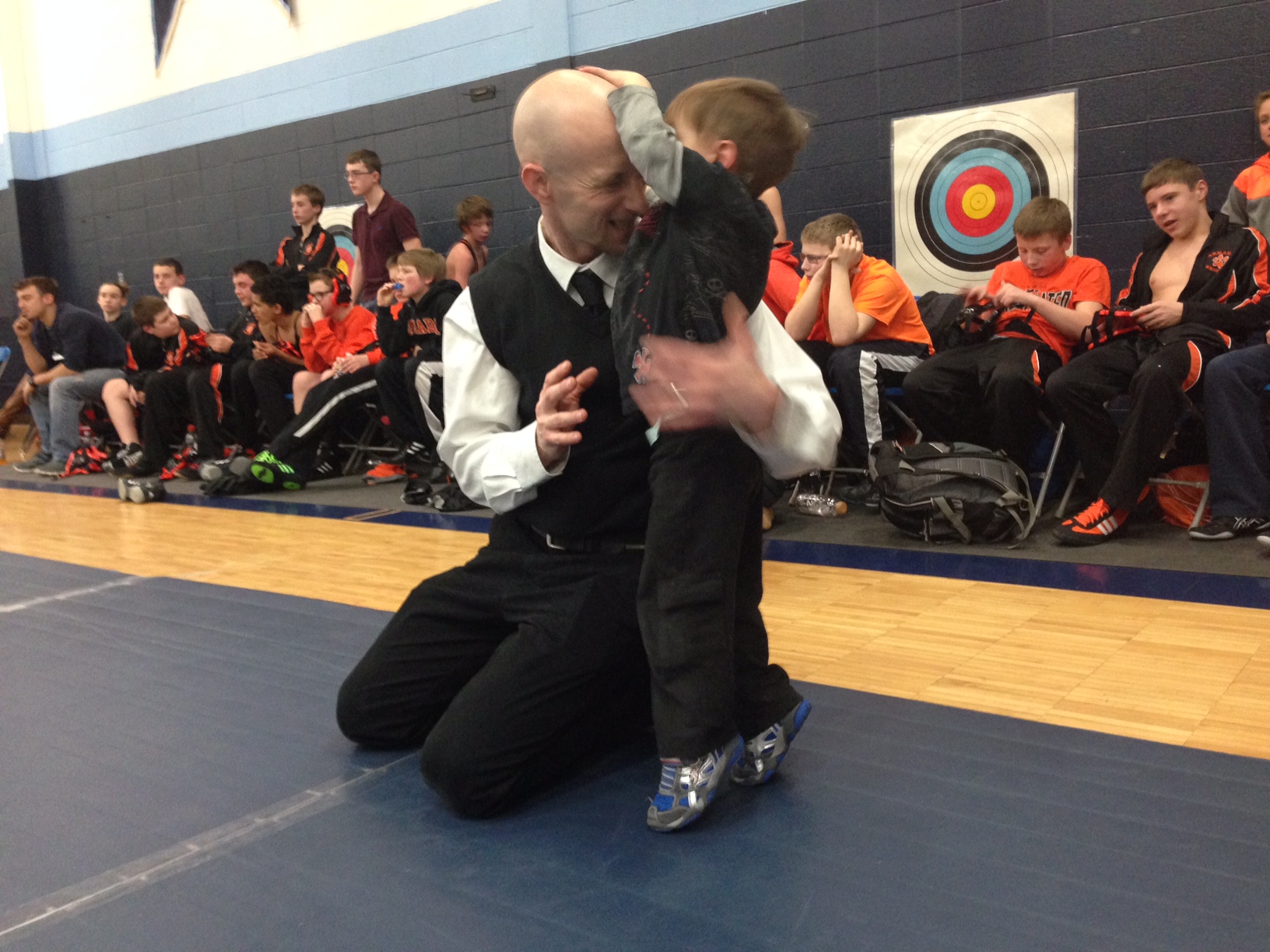 Does it work?
Zero parent, student or admin complaints
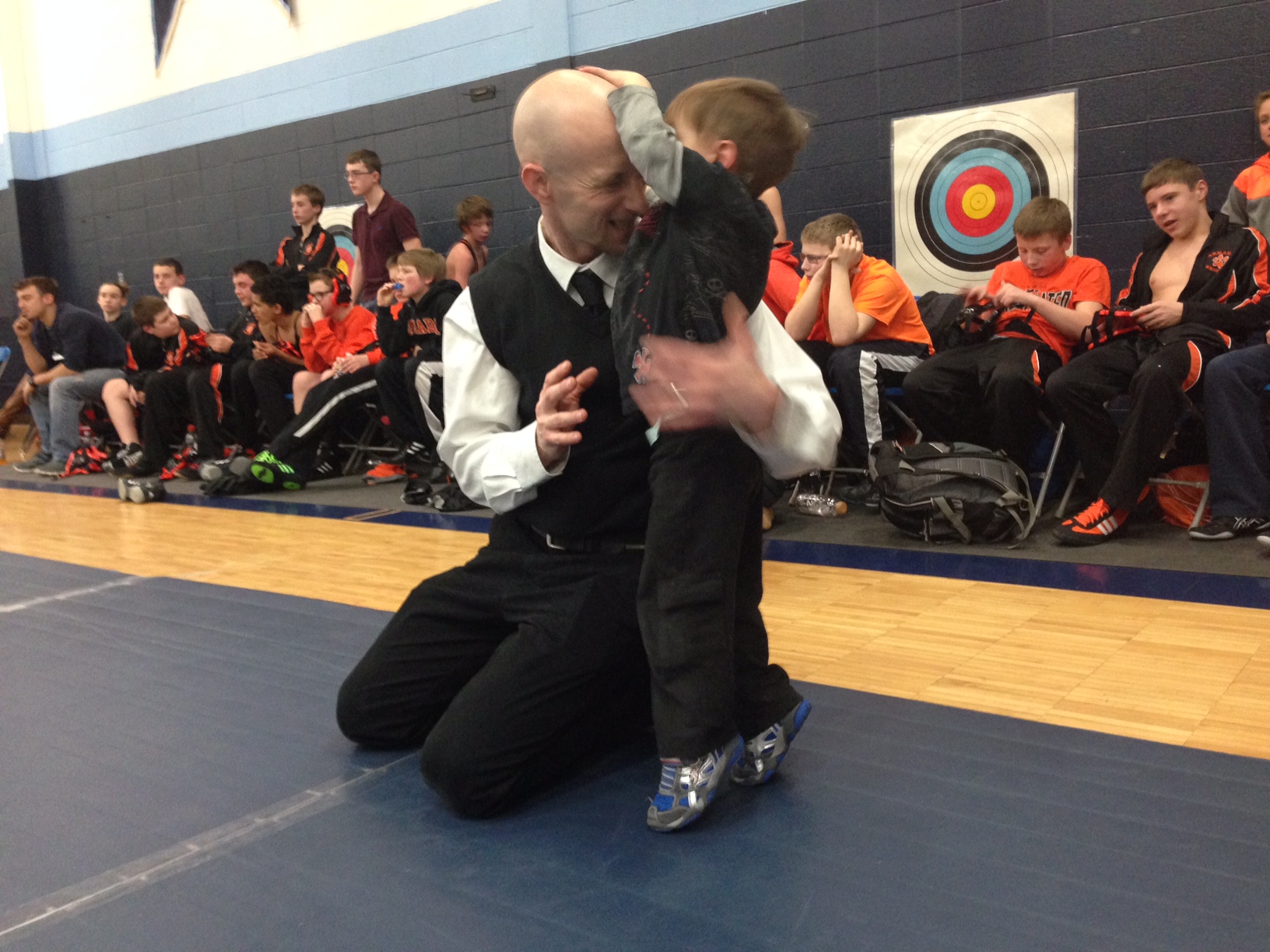 Does it work?
Zero parent, student or admin complaints
Kids’ positive feedback
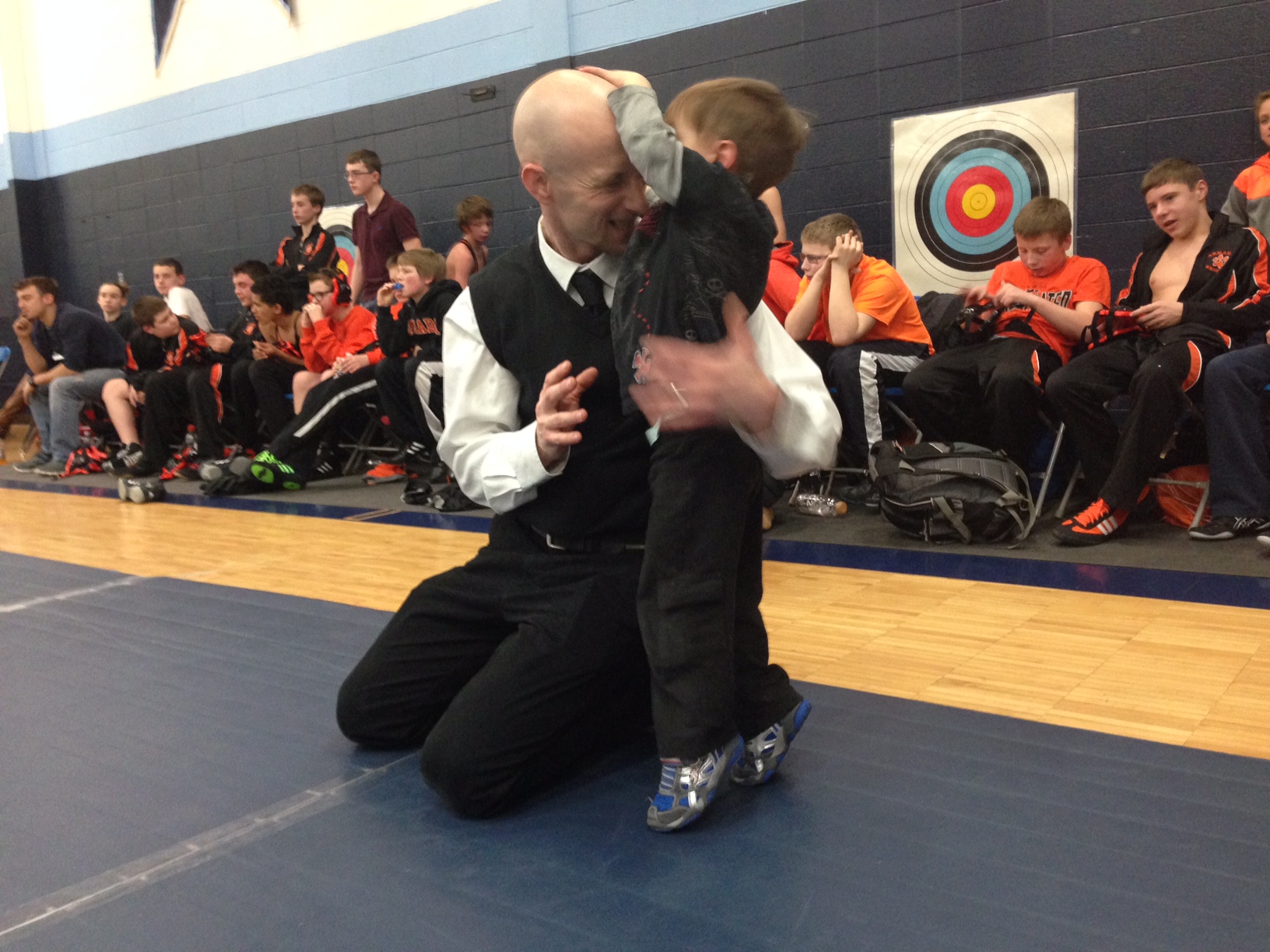 Does it work?
Zero parent, student or admin complaints
Kids’ positive feedback 
Seniors felt respected, honored, & heard.
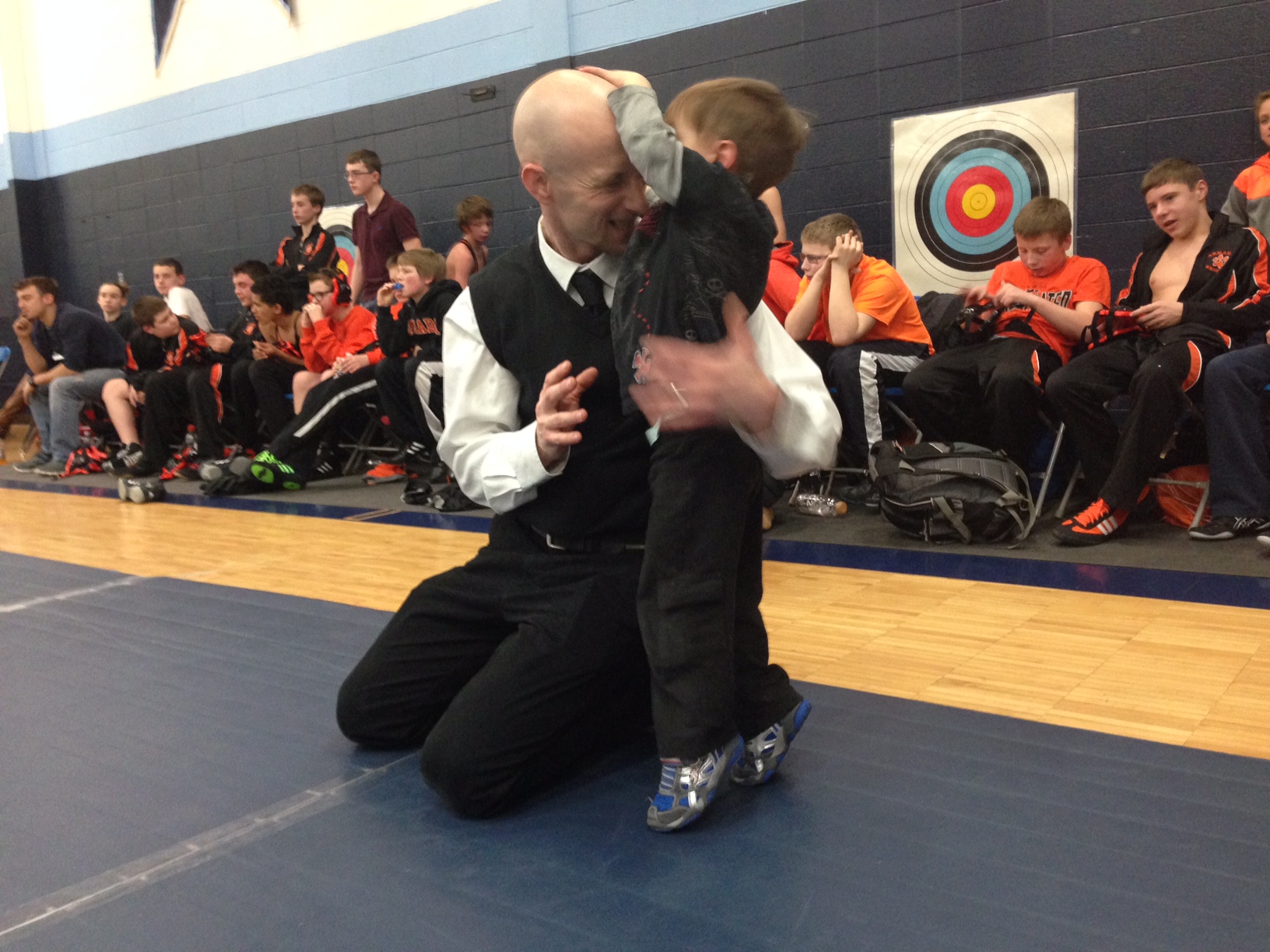 Does it work?
Zero parent, student or admin complaints
Kids’ positive feedback 
Seniors felt respected, honored, & heard.
Same amount (if not less) work
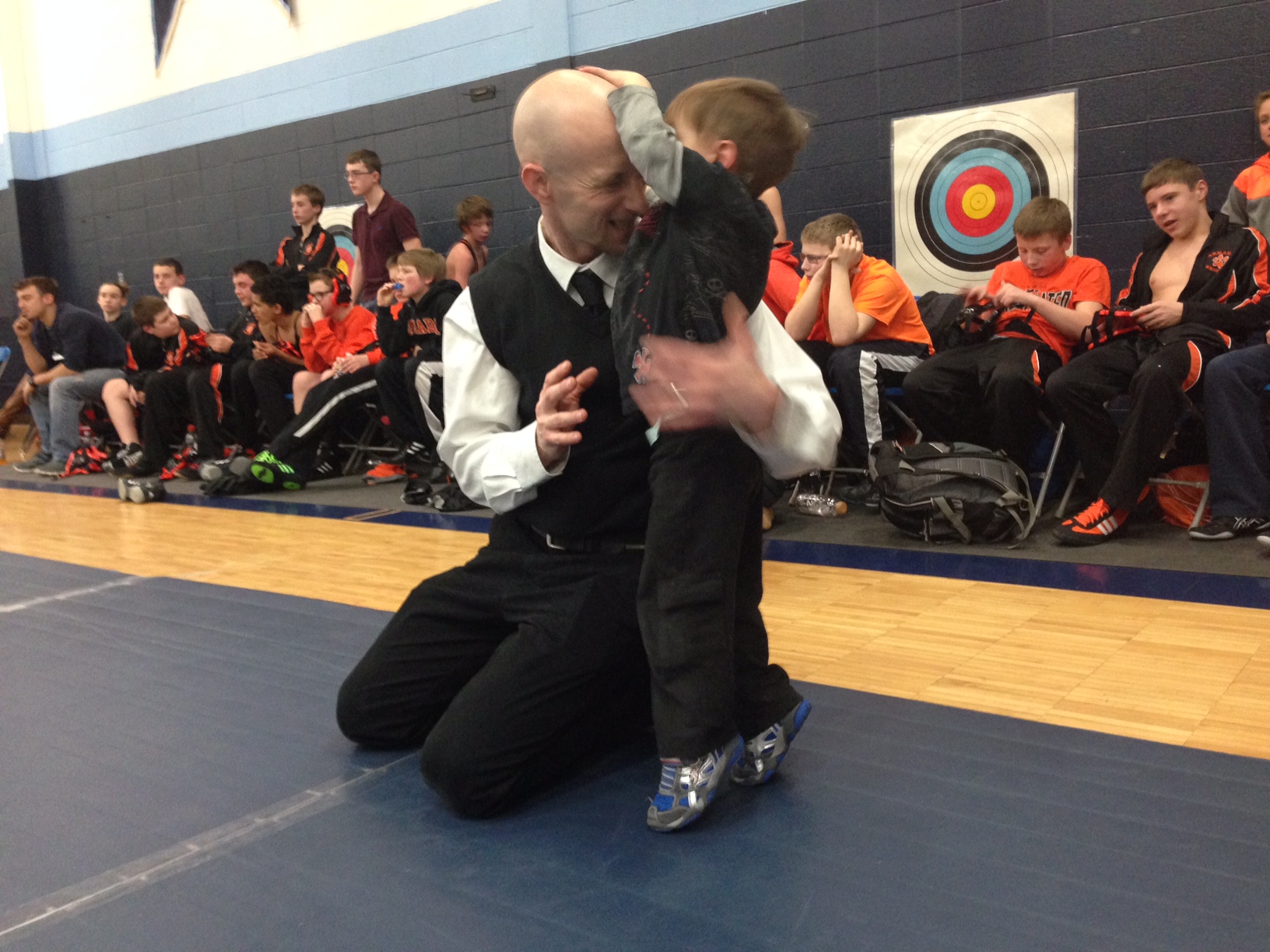 Does it work?
Zero parent, student or admin complaints
Kids’ positive feedback 
Seniors felt respected, honored, & heard.
Same amount (if not less) work 
Strong rapport, “felt” like learning, authentic assessment
Want more information?

STEM & Flower Learning Consultants
Stemandflowerlearning.com
stemflowerlc@gmail.com
@stemflowerlc

Aric Foster      Megan Moran
@Aricfoster2      @MeganCMoMo
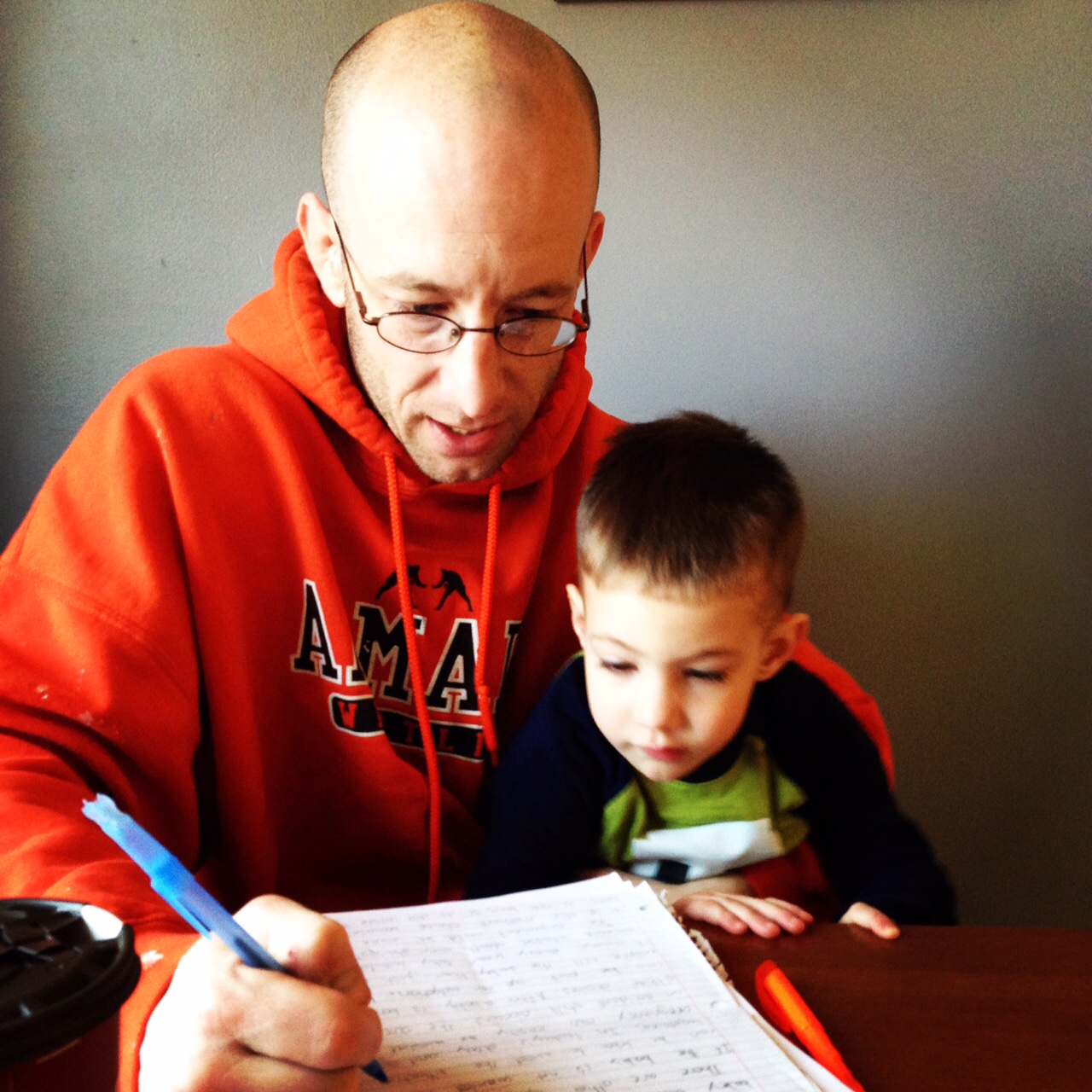 Questions?
Ask right now please
Comments?
@aricfoster2
afoster@armadaschools.org
Armadafoster.weebly.com
Complaints?
Sorry@ECET2MI.org
I hope this was your favorite part of the day

Aric Foster
afoster@armadaschools.org
armadafoster.weebly.com
@aricfoster2

The Right Side of History
One teacher’s ELA journey through the SBL process and into #ttog.